Congrès de la Société Française de Physique - 2023
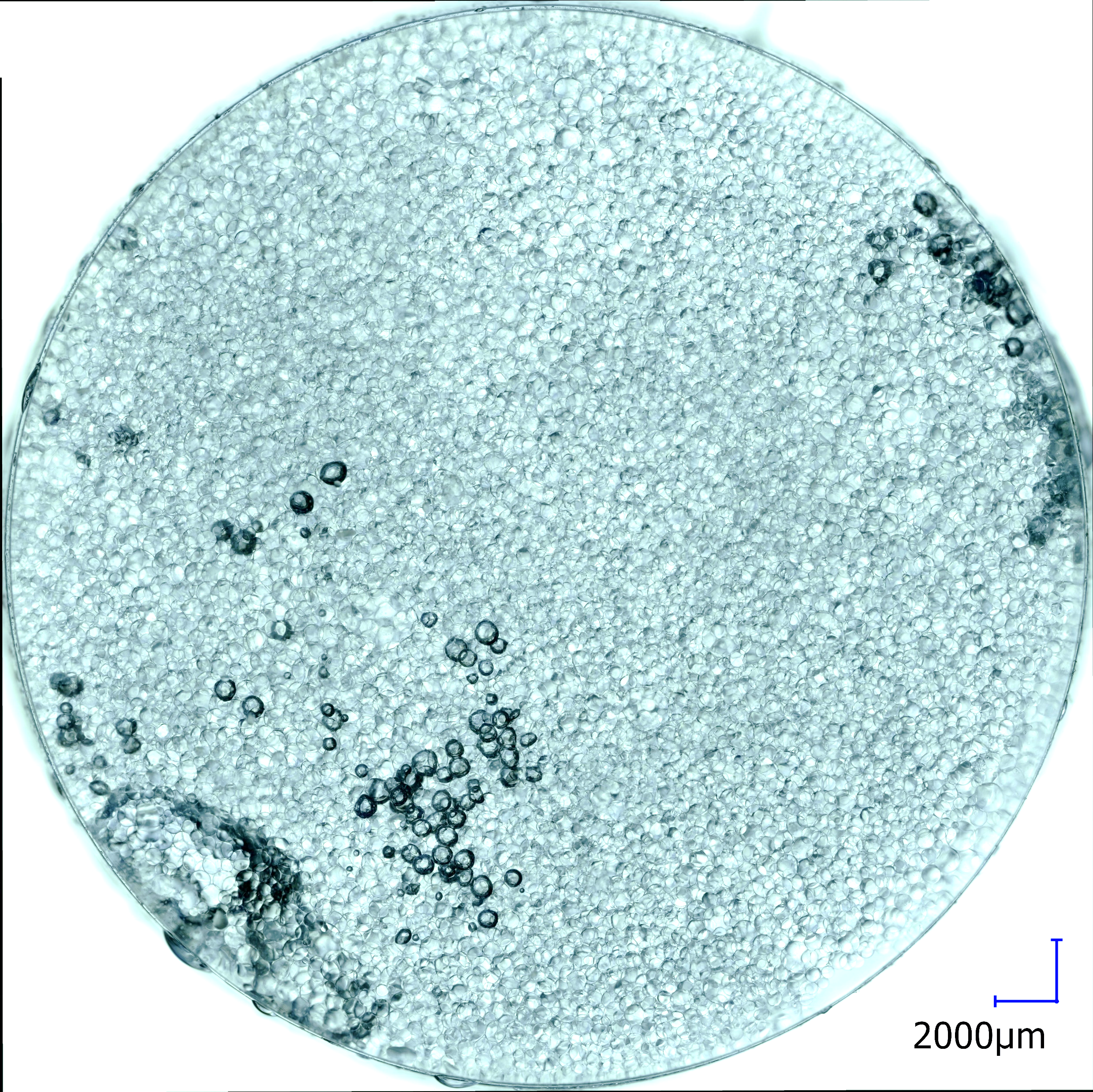 Perles liquides dans une matrice solide : rhéologie des émulsions solides
Elina Gilbert, Anniina Salonen, Christophe Poulard
elina.gilbert@universite-paris-saclay.fr 
Laboratoire de Physique des Solides, CNRS, Université Paris-Saclay, France
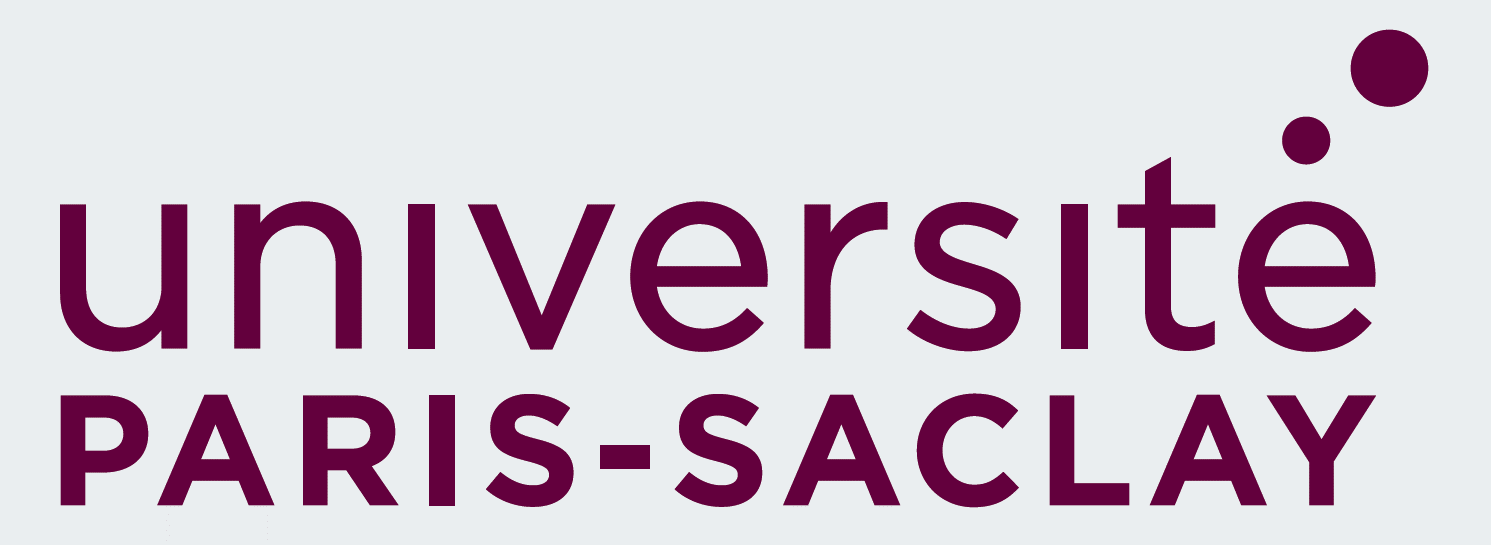 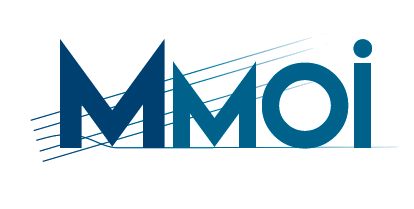 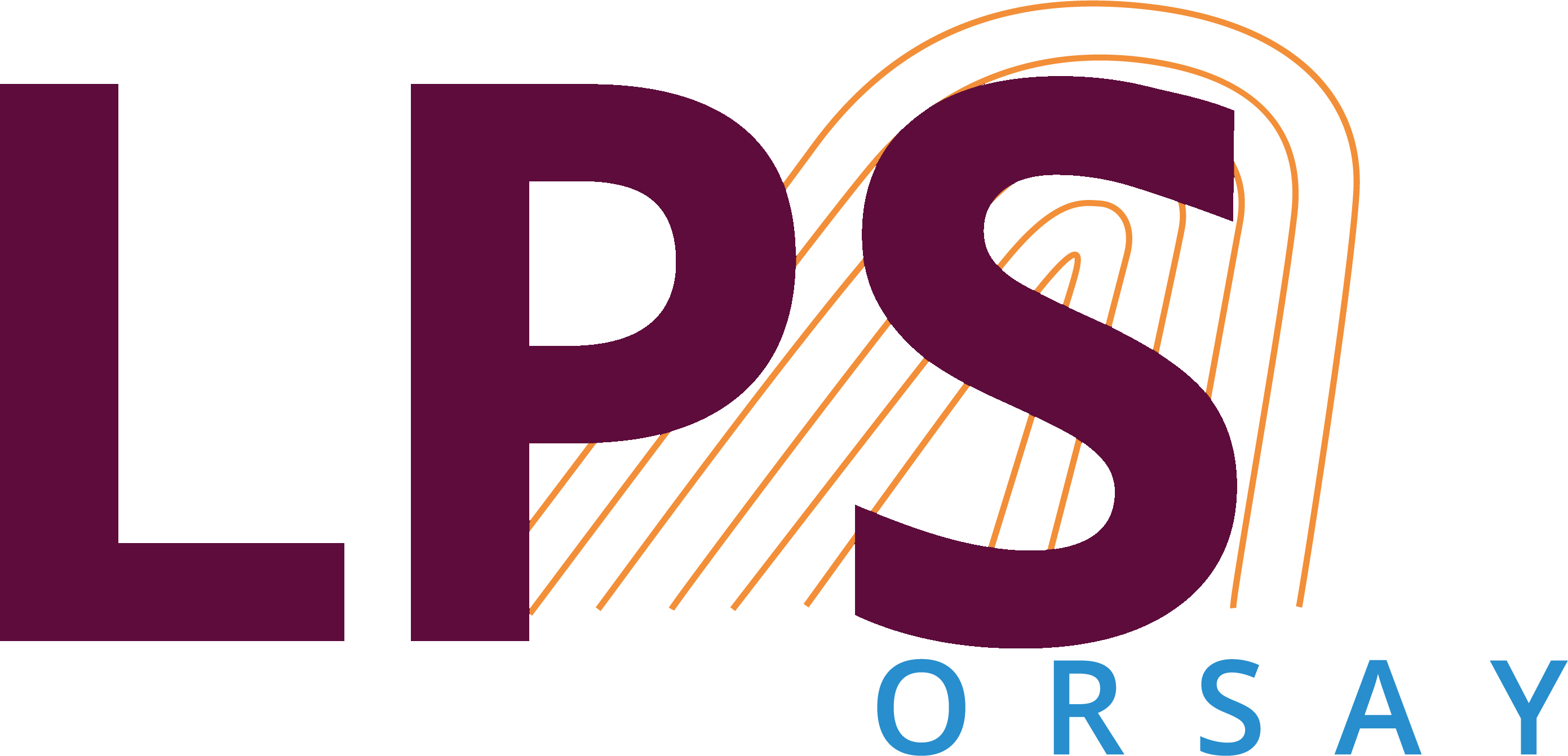 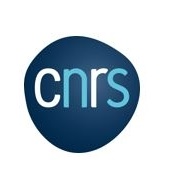 Motivation
logG’, logG’’
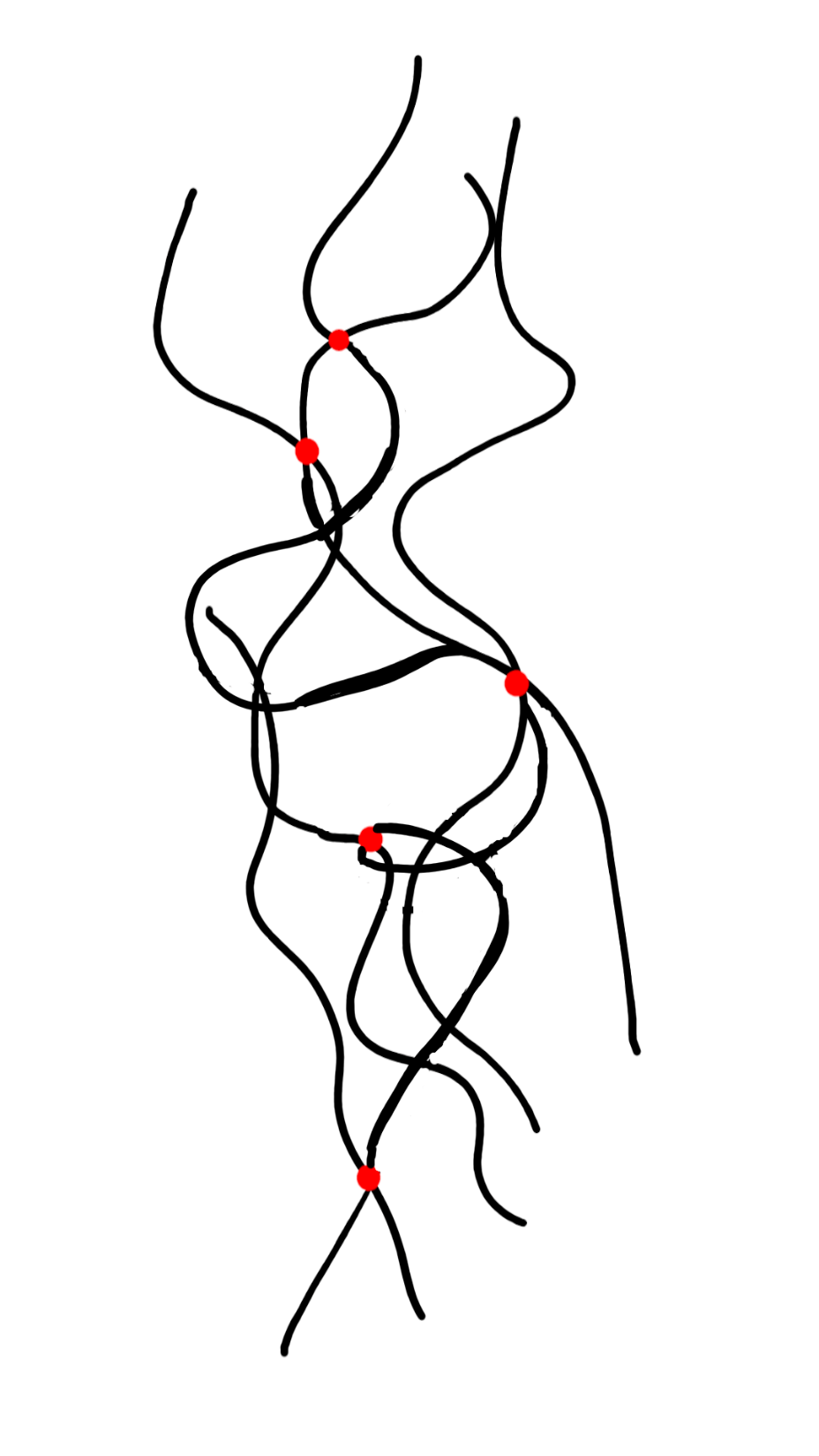 Elastomer: crosslinked polymer chains
APS DFD 2022 - 21/11
Elina Gilbert
2
Motivation
logG’, logG’’
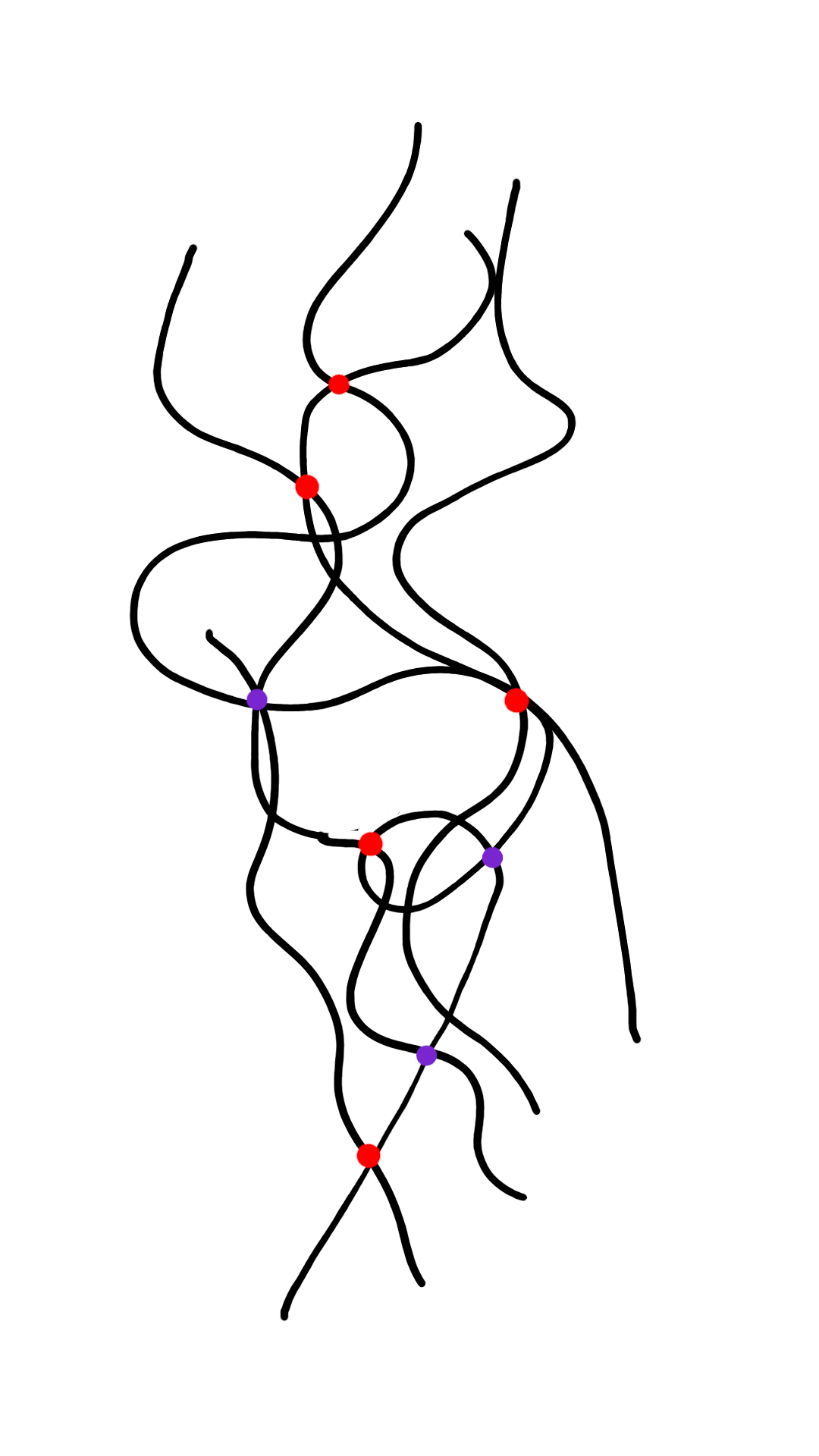 Elastomer-like material with separate control over G’ and G’’ ?
APS DFD 2022 - 21/11
Elina Gilbert
2
Inclusion systems
Liquid
Gas
Solid
Solid
CONTINUOUS PHASE
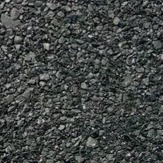 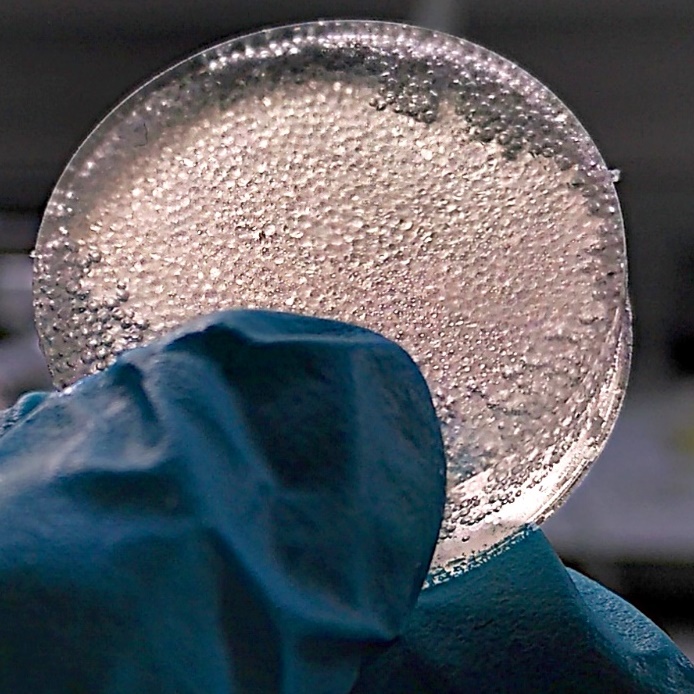 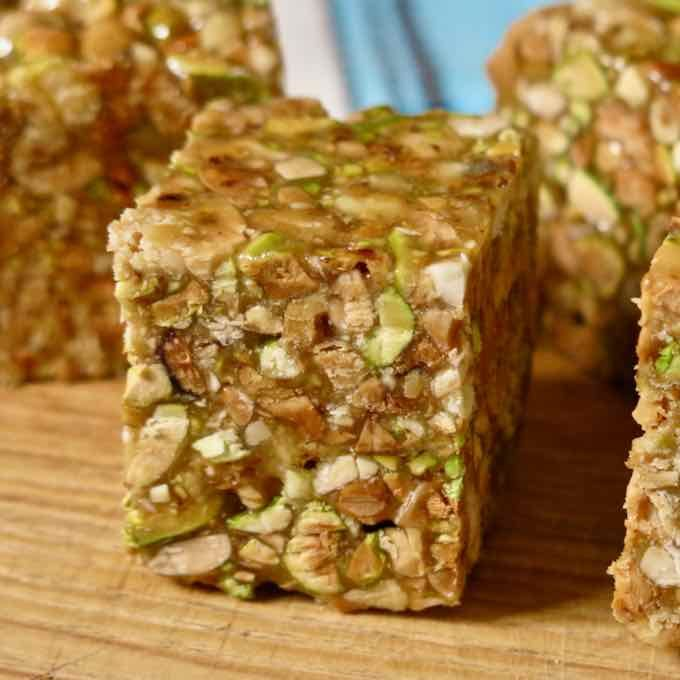 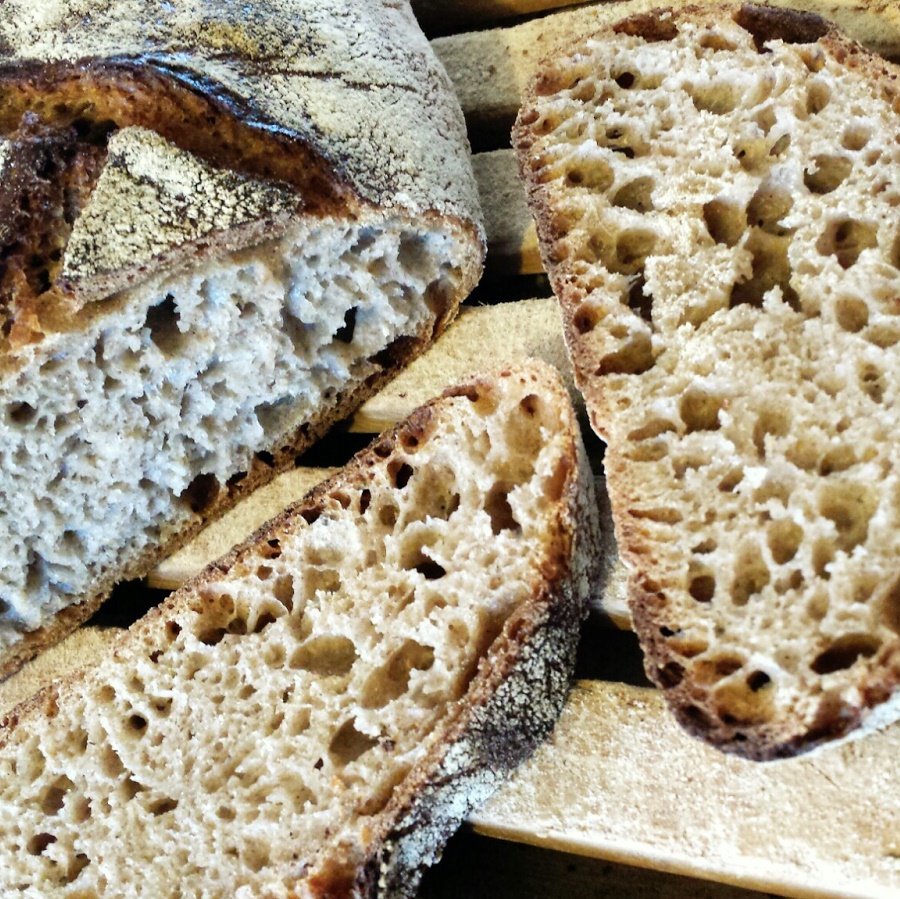 Solid foam
Solid emulsion
Solid toughener
Liquid
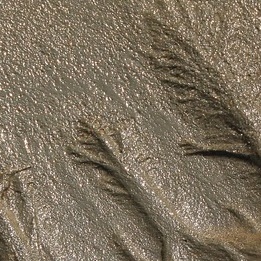 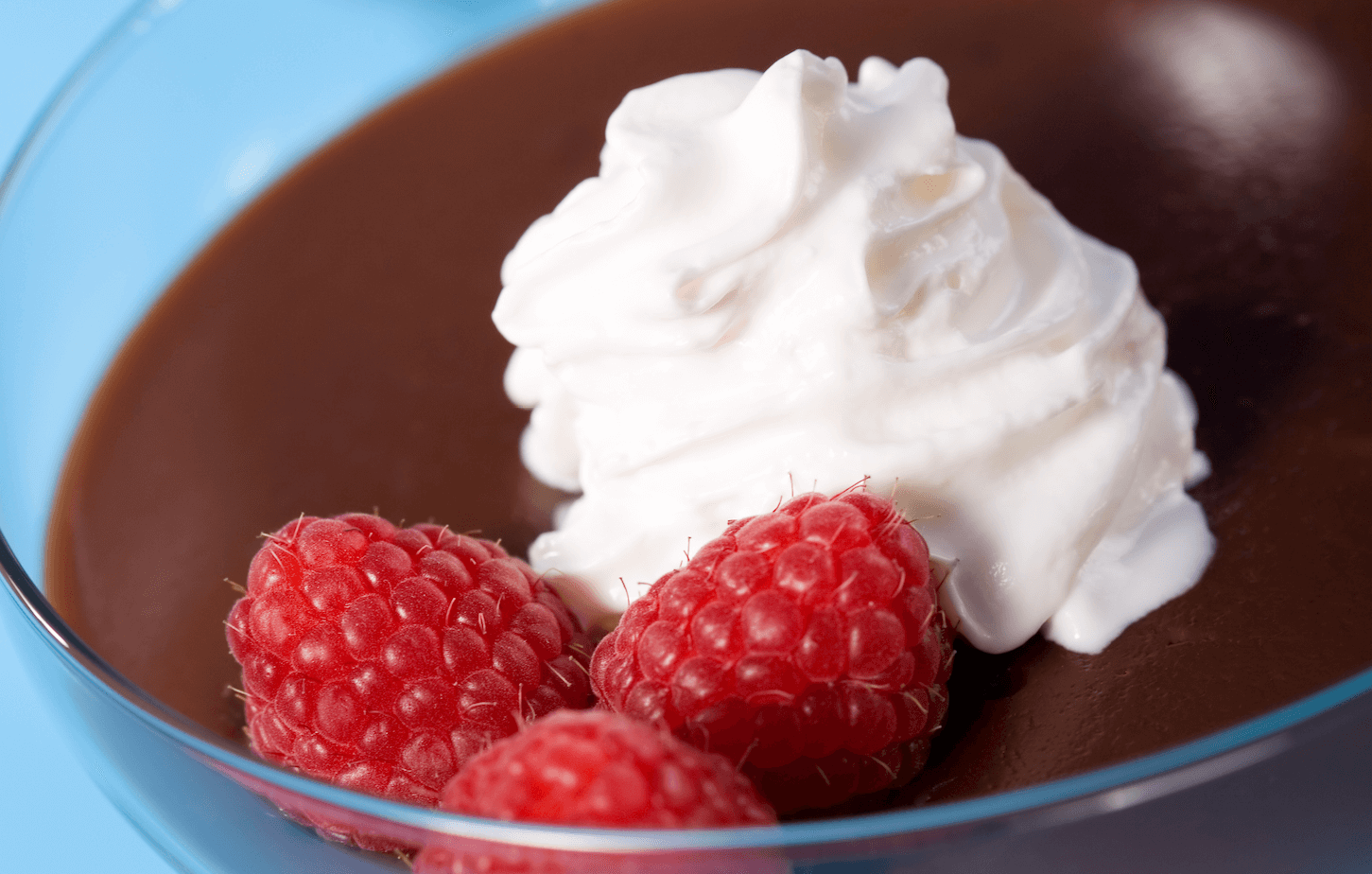 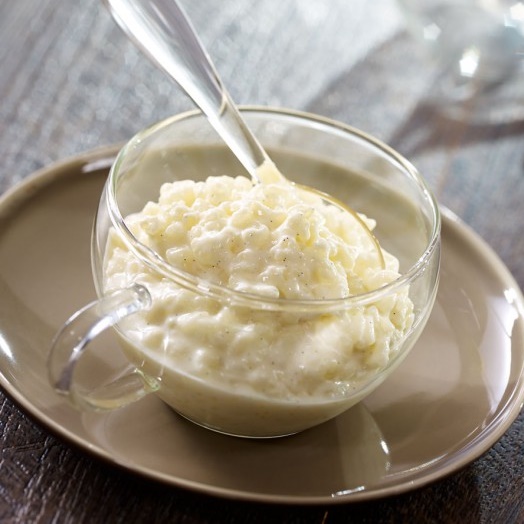 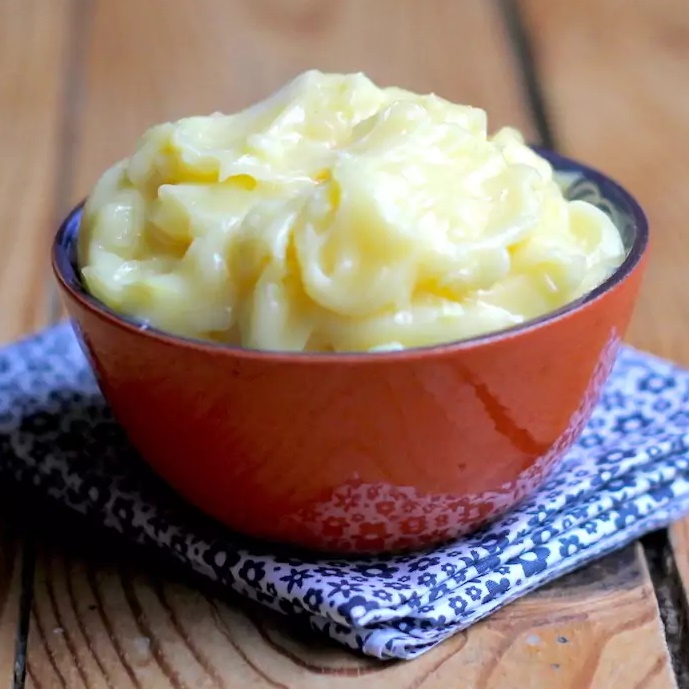 SFP 2023
Elina Gilbert
3
Solid dispersion / granular media
Liquid emulsion
Liquid foam
DISPERSED PHASE
[Speaker Notes: Need to take a step back  broader point of view

Phases with different degrees of condensation]
First approach for solid emulsions with liquid inclusions
Elastocapillary number accounts for all liquid inclusions, and yield stress foamy liquids
0
0.01
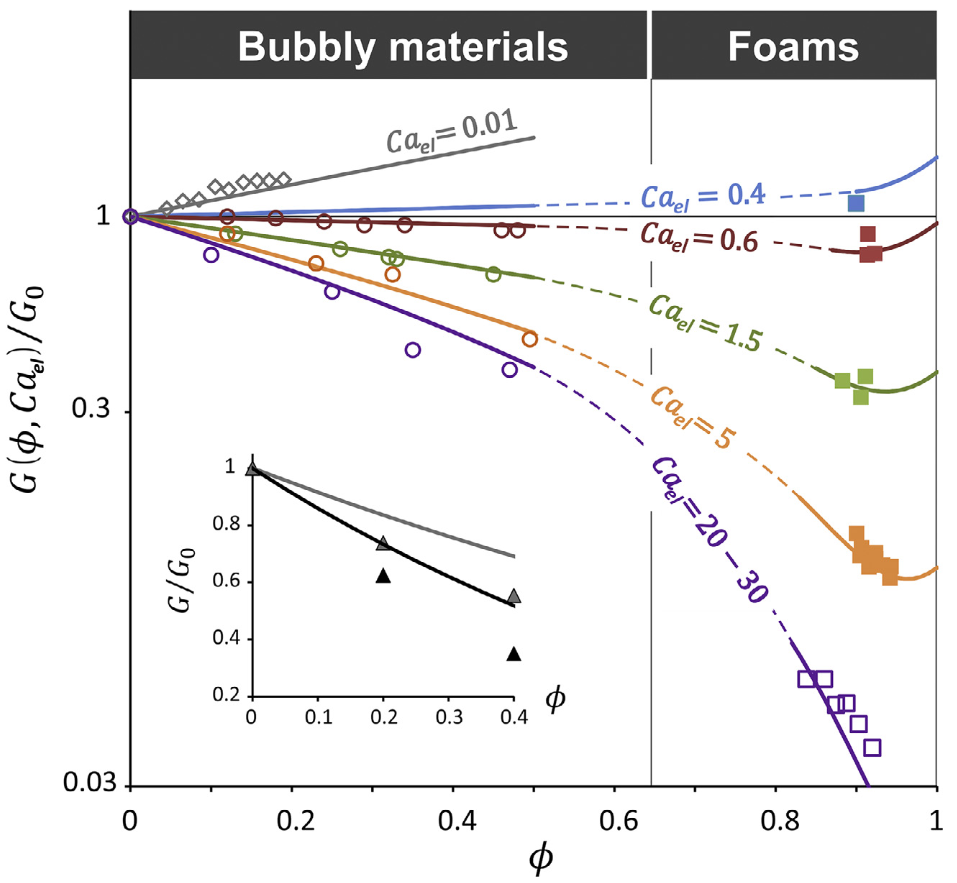 0.1
1/3
1
3
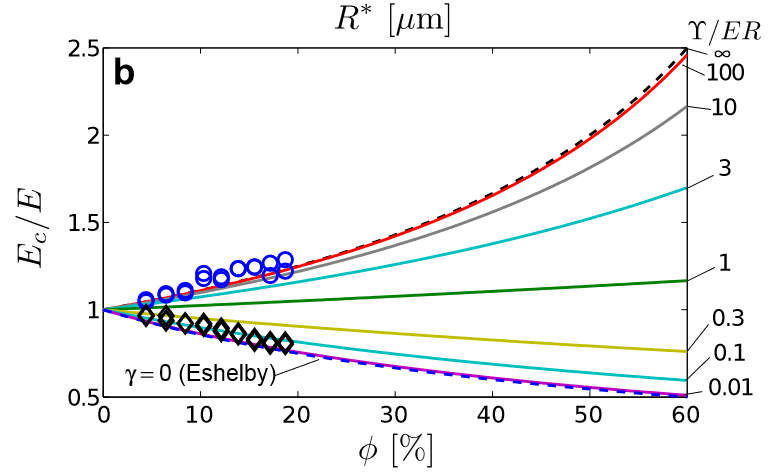 10
100
Gorlier et al., 2017, Journal of Colloid and Interface Science, 501
Style et al., 2014, Nature Physics, 11, 2
SFP 2023
Elina Gilbert
4
[Speaker Notes: Confrontation experiments (emulsion + bubbly mat)
Correspond ok

Monodisperse
G’

=> What about G’ AND G’’]
Controlling the rheology of a solid emulsion with liquid droplets
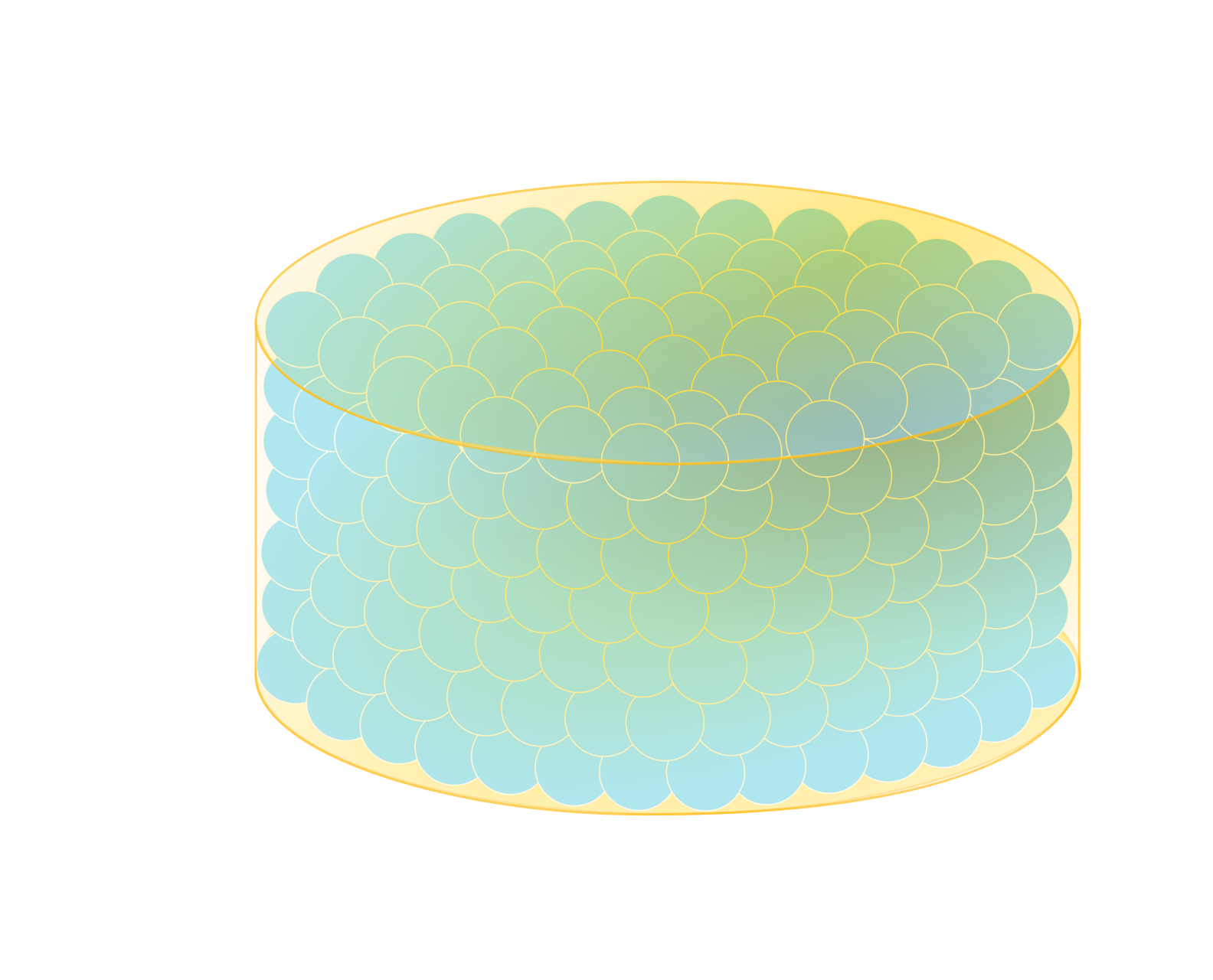 Solid
Silicone-based resin
Liquid
PEG 600
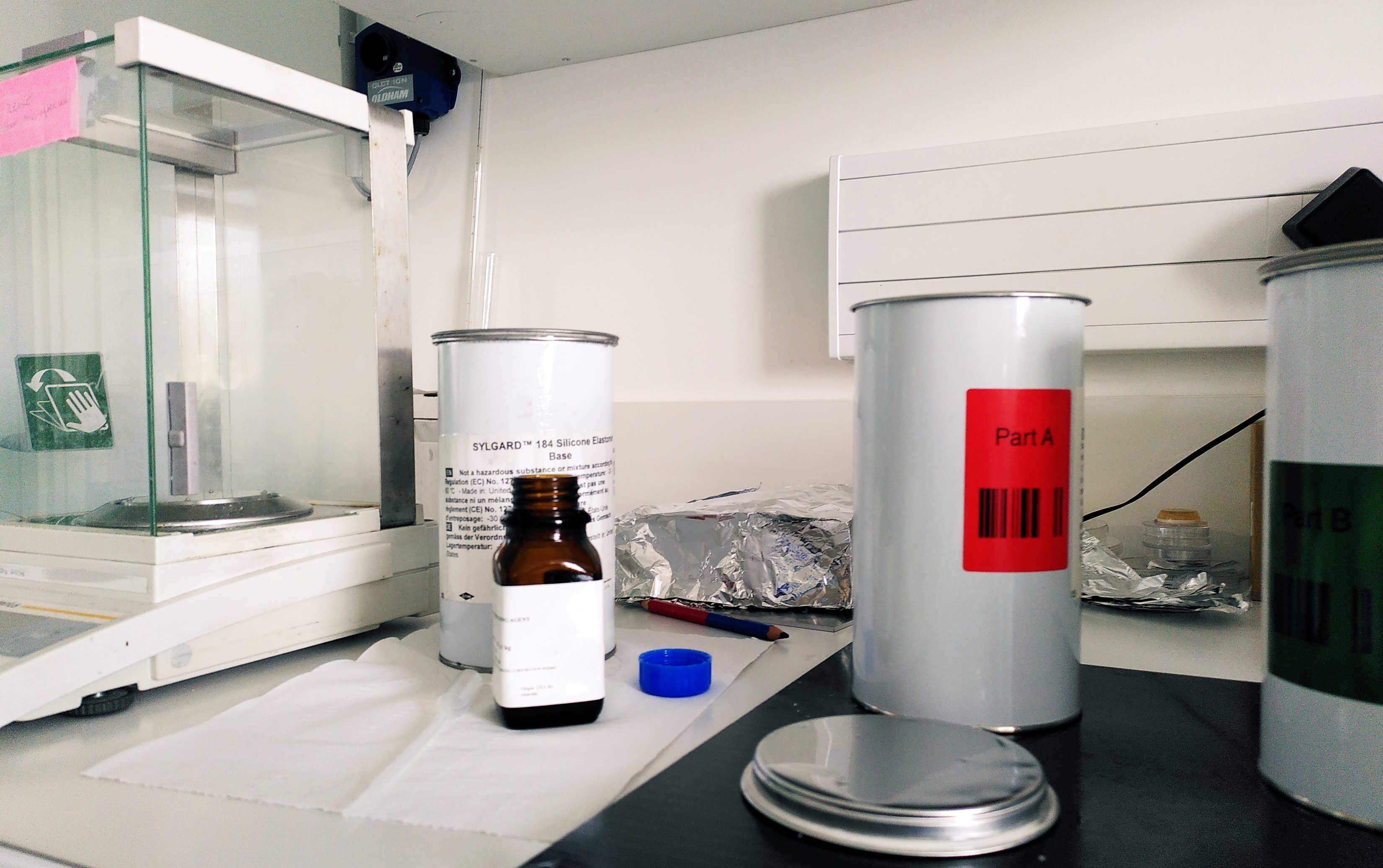 PEG 600 (n=15) :
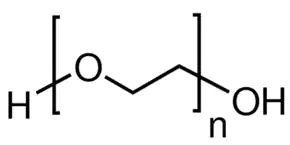 SFP 2023
Elina Gilbert
5
[Speaker Notes: My: peg in silicone

Peg 600 small, Tcryst=18°C

Mix sylgard: lower moduluseCainfluence droplets

Parameters studied: Phi, R]
Dispersed and continuous phases
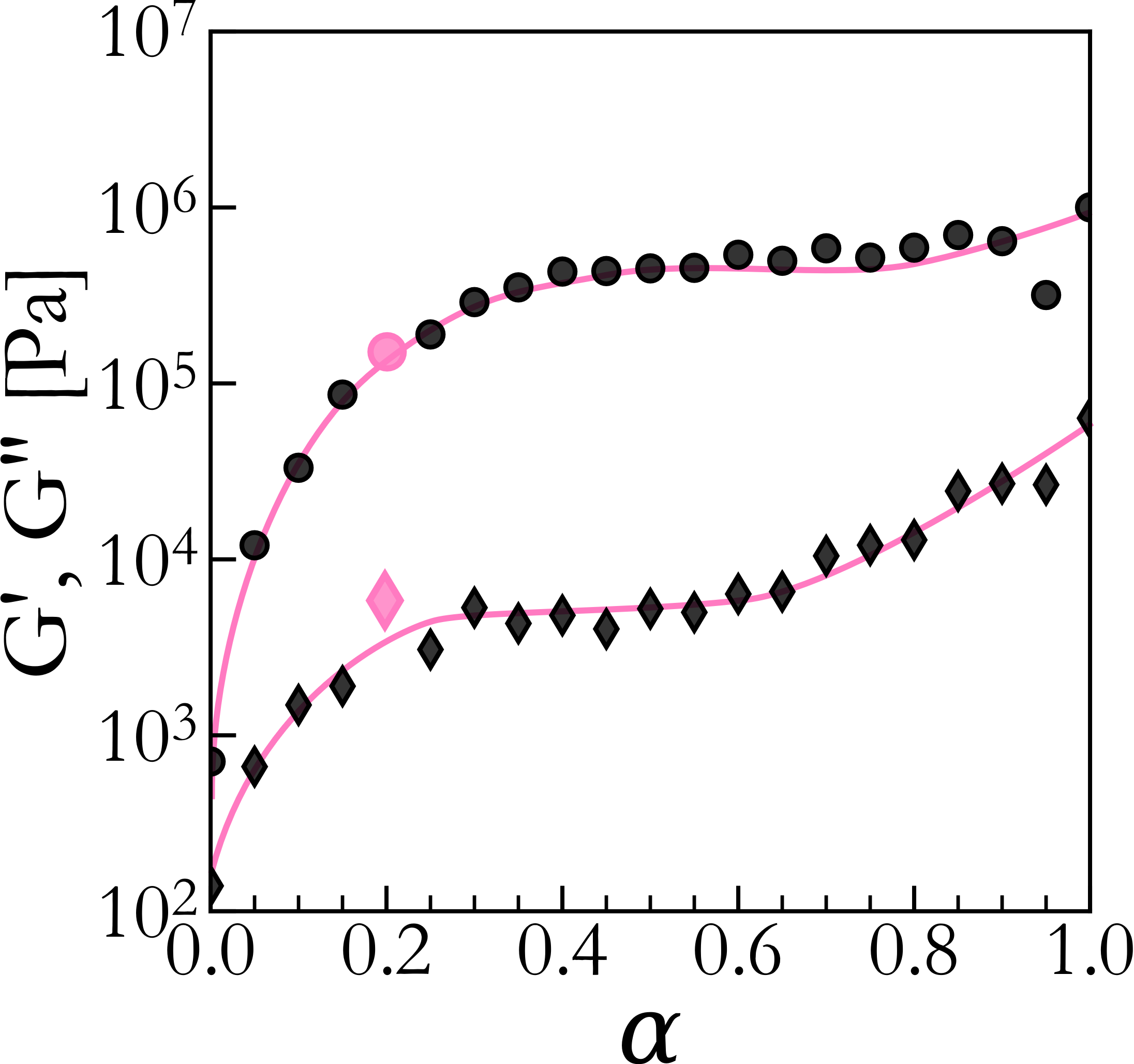 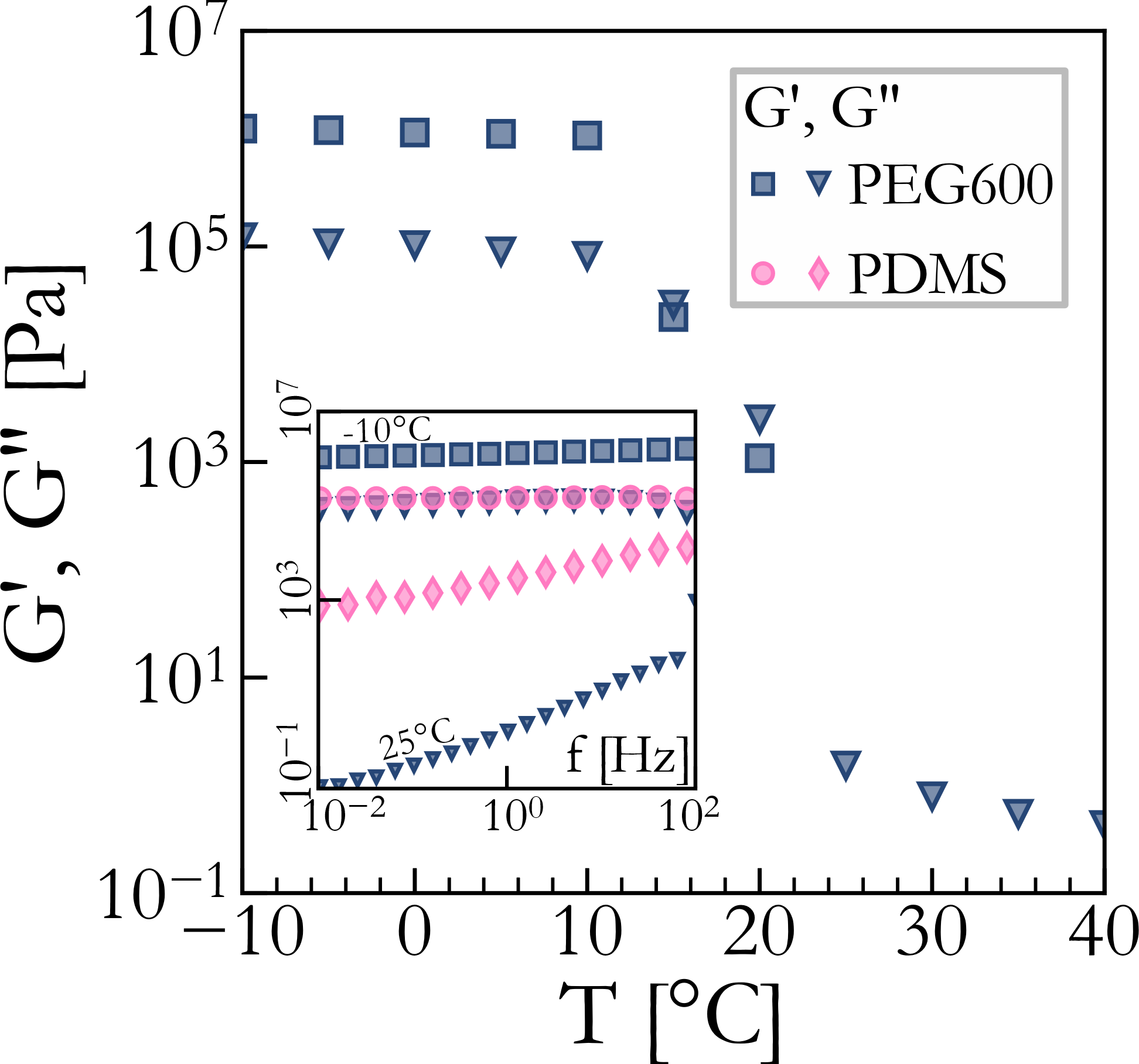 Sylgard 527
Sylgard 184
Moduli of the dispersed phase increase above the continuous phase at colder temperature
SFP 2023
Elina Gilbert
6
Generation of solid emulsions by breakup under shear
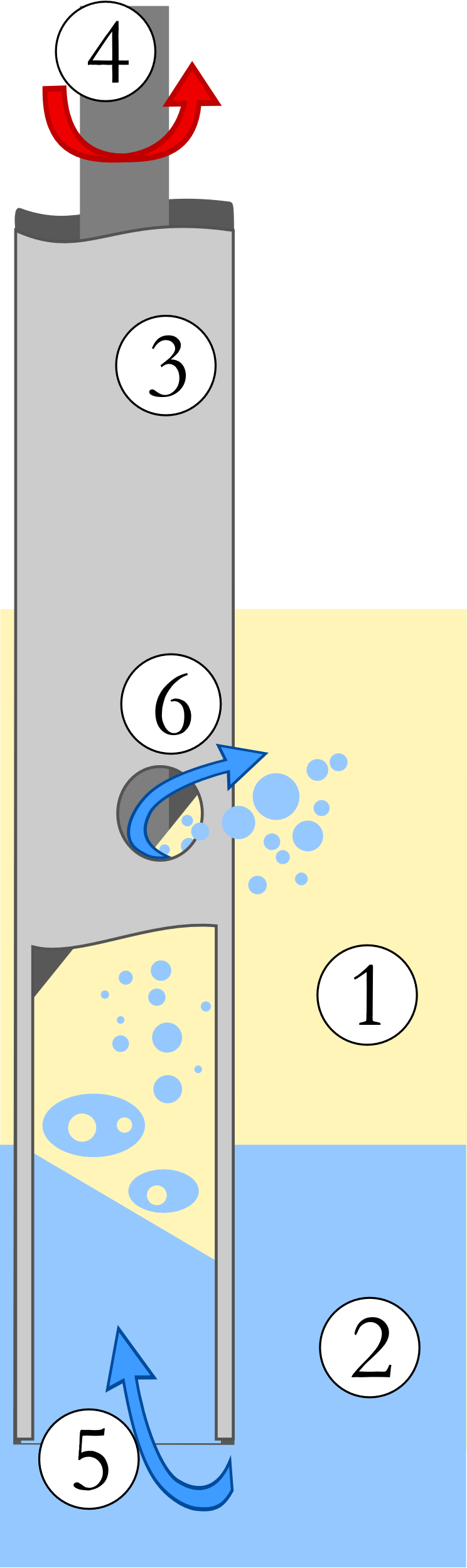 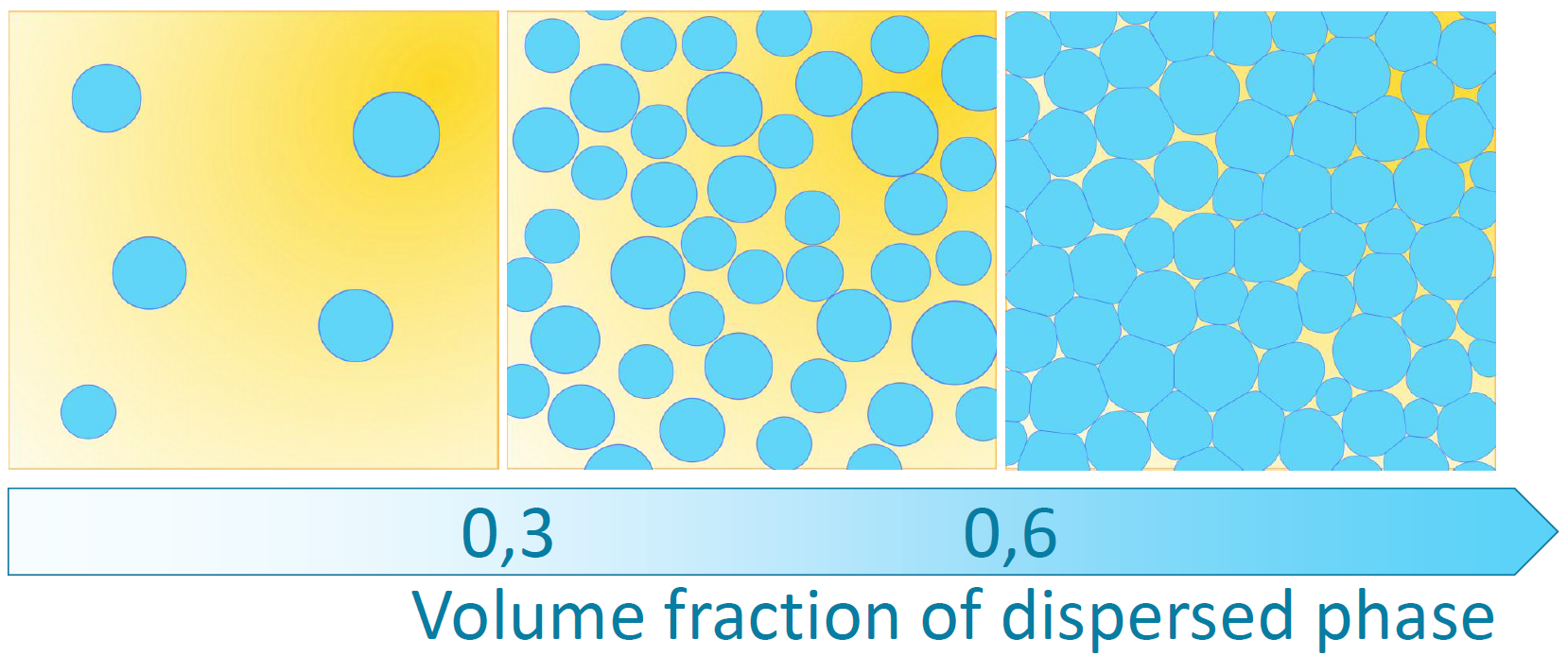 Rotation: aspiration between rotating rod and stator

Shearing between wall and rotor: breaking into droplets
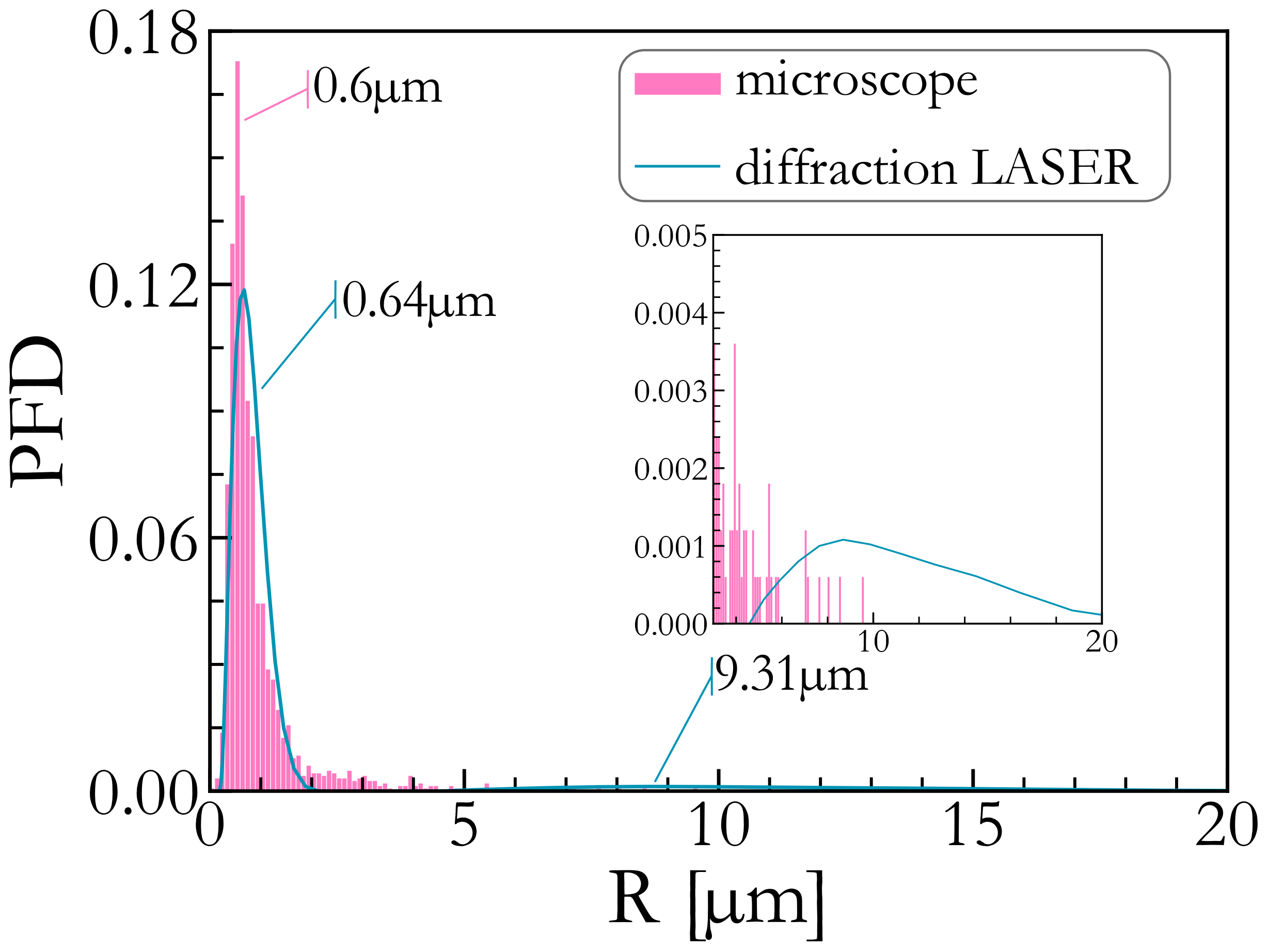 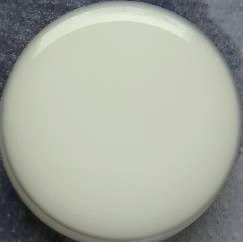 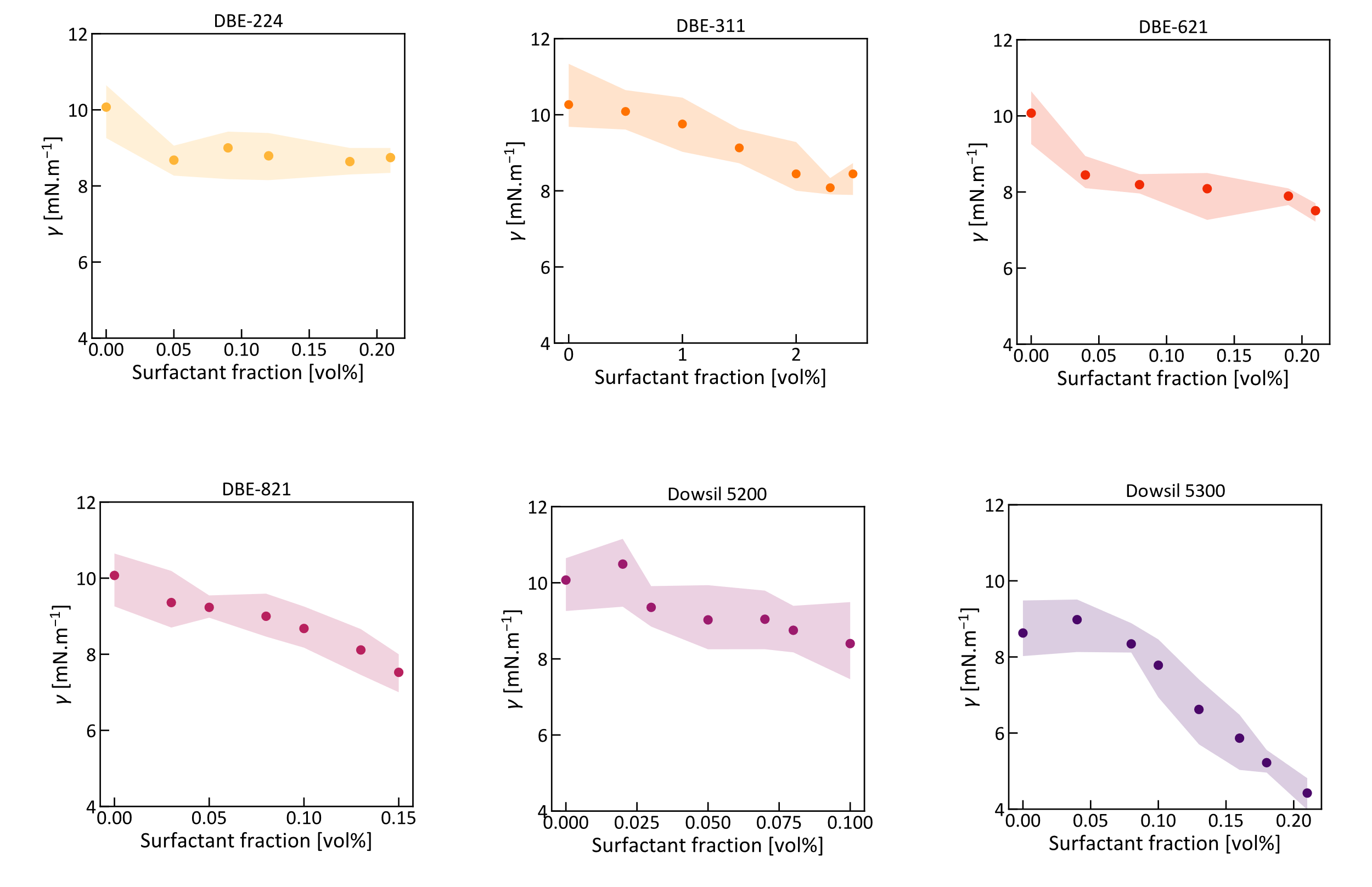 1cm
9mN.m-1
Dimethylsiloxane-ethylene glycol 70:30
block copolymer
SFP 2023
Elina Gilbert
7
Typical linear viscoelastic response of solid emulsions
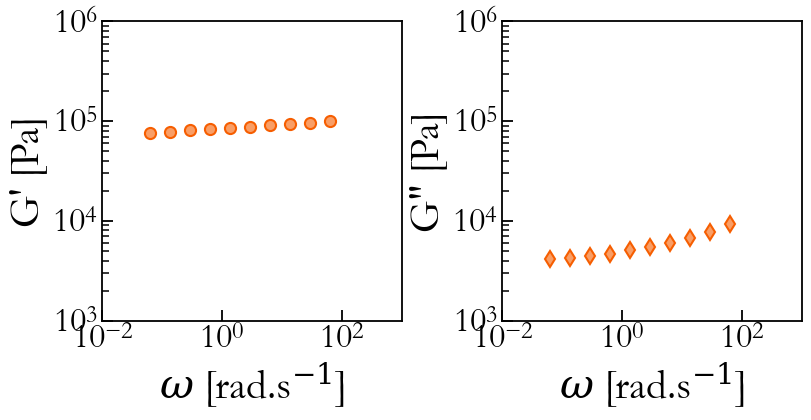 Loss modulus:
2 apparent slopes
Low frequencies: almost flat
High frequency: same slope as continuous phase
Storage modulus:
very similar to elastomeric plateau
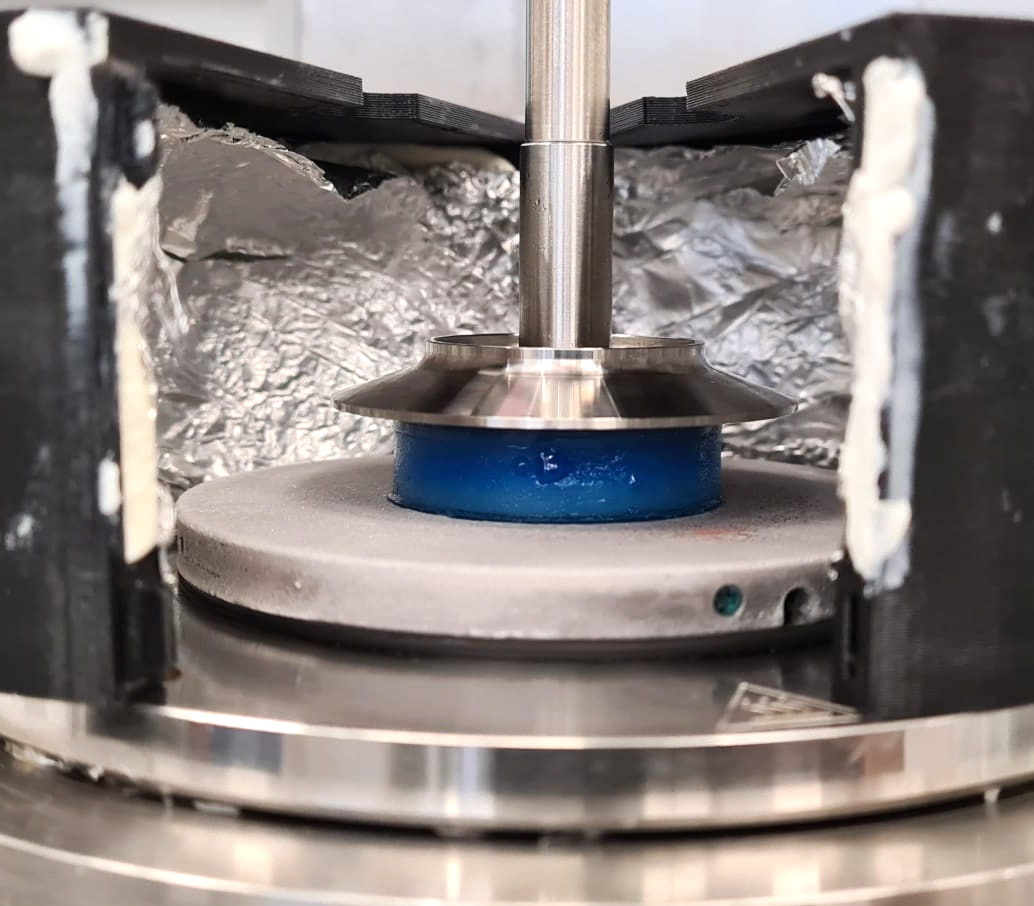 SFP 2023
Elina Gilbert
8
Evolution of linear viscoelasticity with volume fraction
Almost no change in the slopes of either moduli

In G’:
No tendency in plateau evolution at low volume fraction

Decrease at higher volume fraction
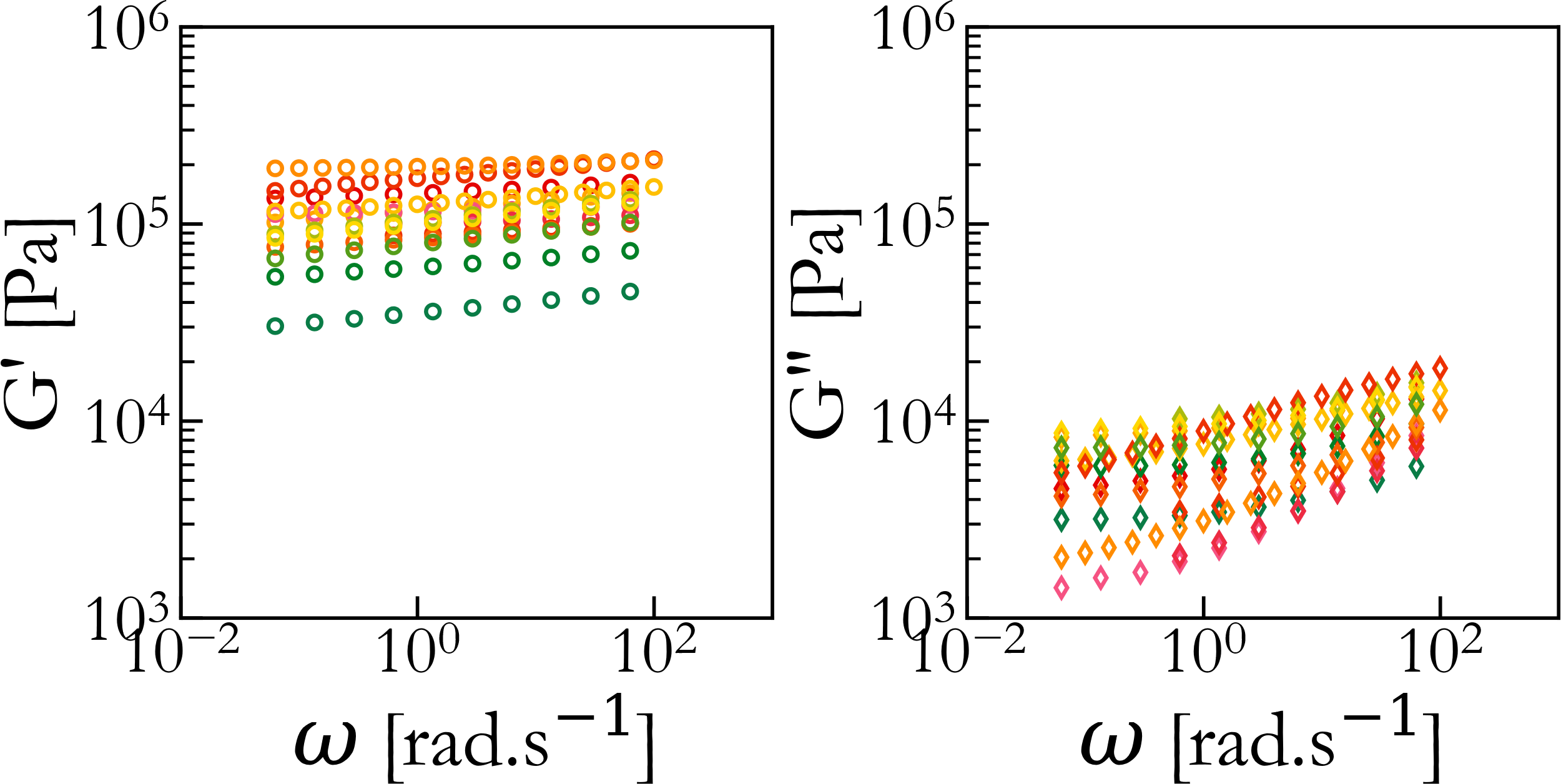 SFP 2023
Elina Gilbert
9
Evolution of linear viscoelasticity with volume fraction
Almost no change in the slopes of either moduli

In G’:
No tendency in plateau evolution at low volume fraction

Decrease at higher volume fraction
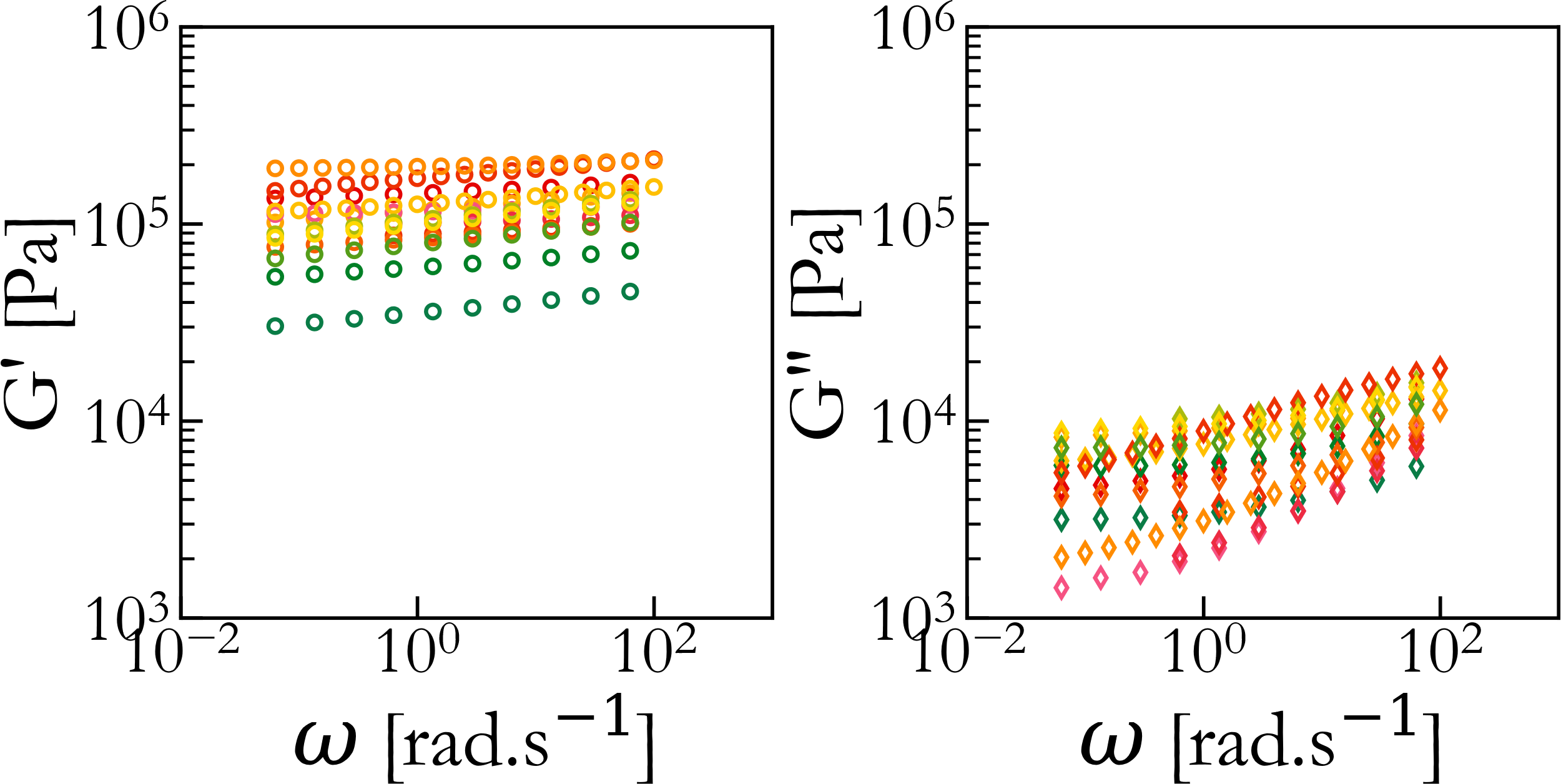 SFP 2023
Elina Gilbert
9
Evolution of linear viscoelasticity with volume fraction
Almost no change in the slopes of either moduli

In G’:
No tendency in plateau evolution at low volume fraction

Decrease at higher volume fraction
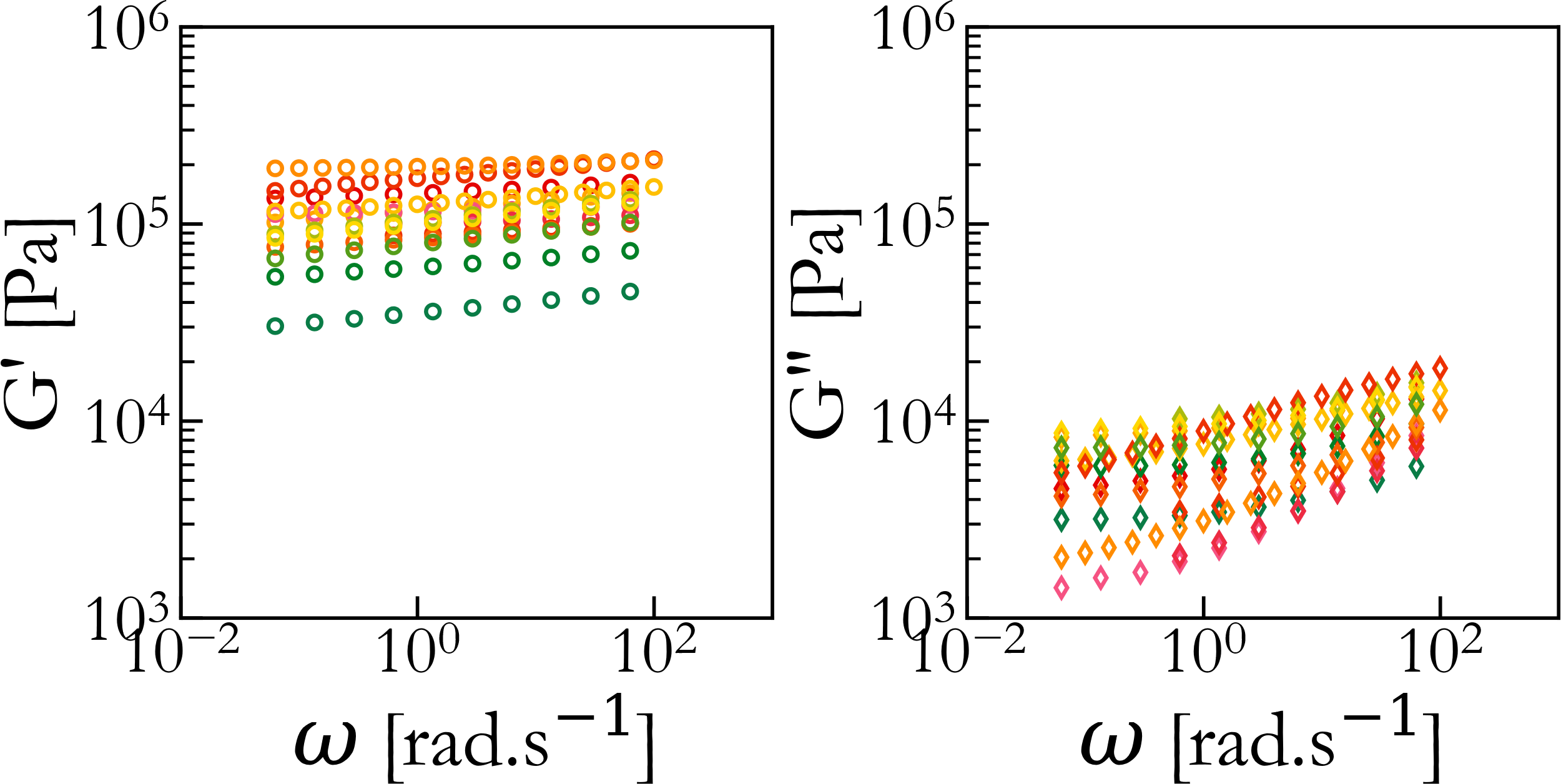 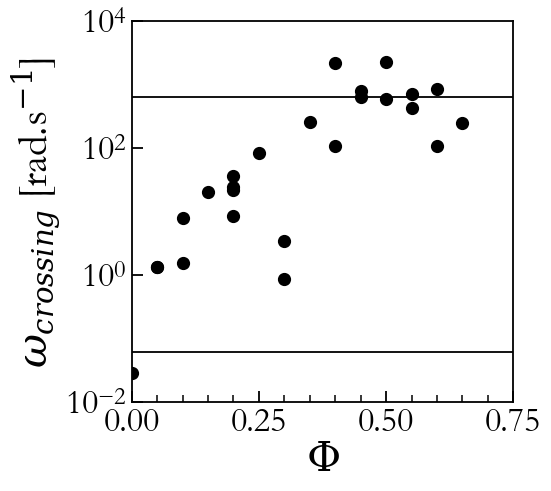 Crossing frequency between plateau and power-law increase increases with volume fraction
SFP 2023
Elina Gilbert
9
Evolution with volume fraction for liquid inclusions
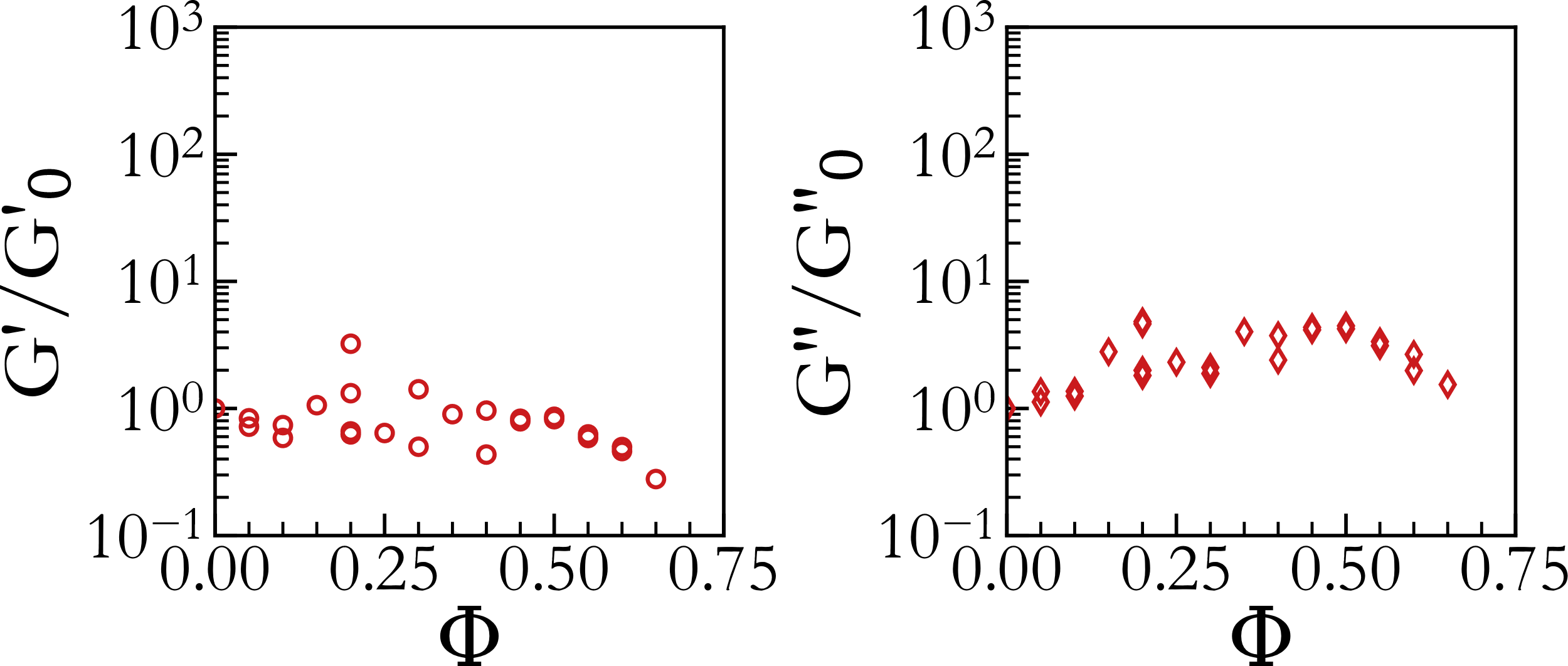 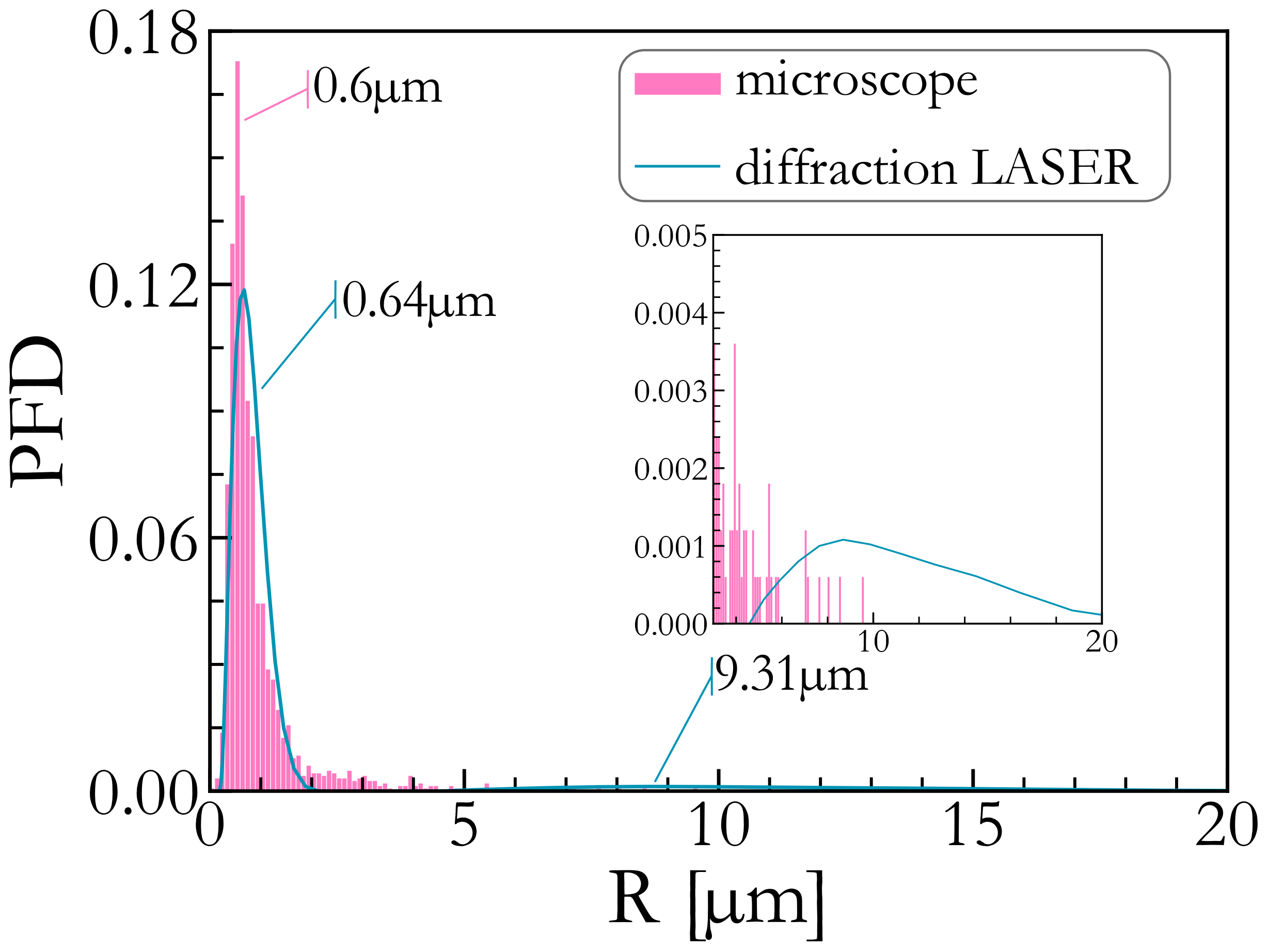 SFP 2023
Elina Gilbert
10
Evolution with temperature
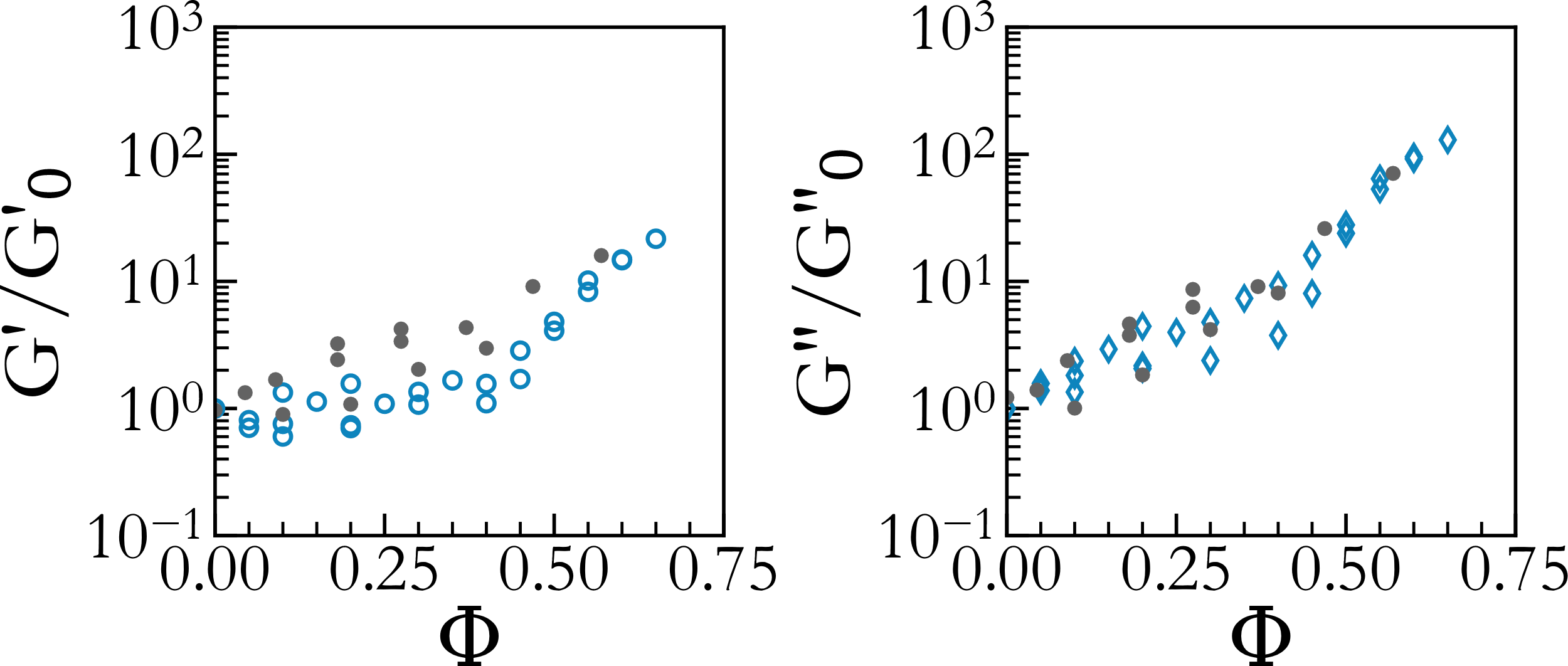 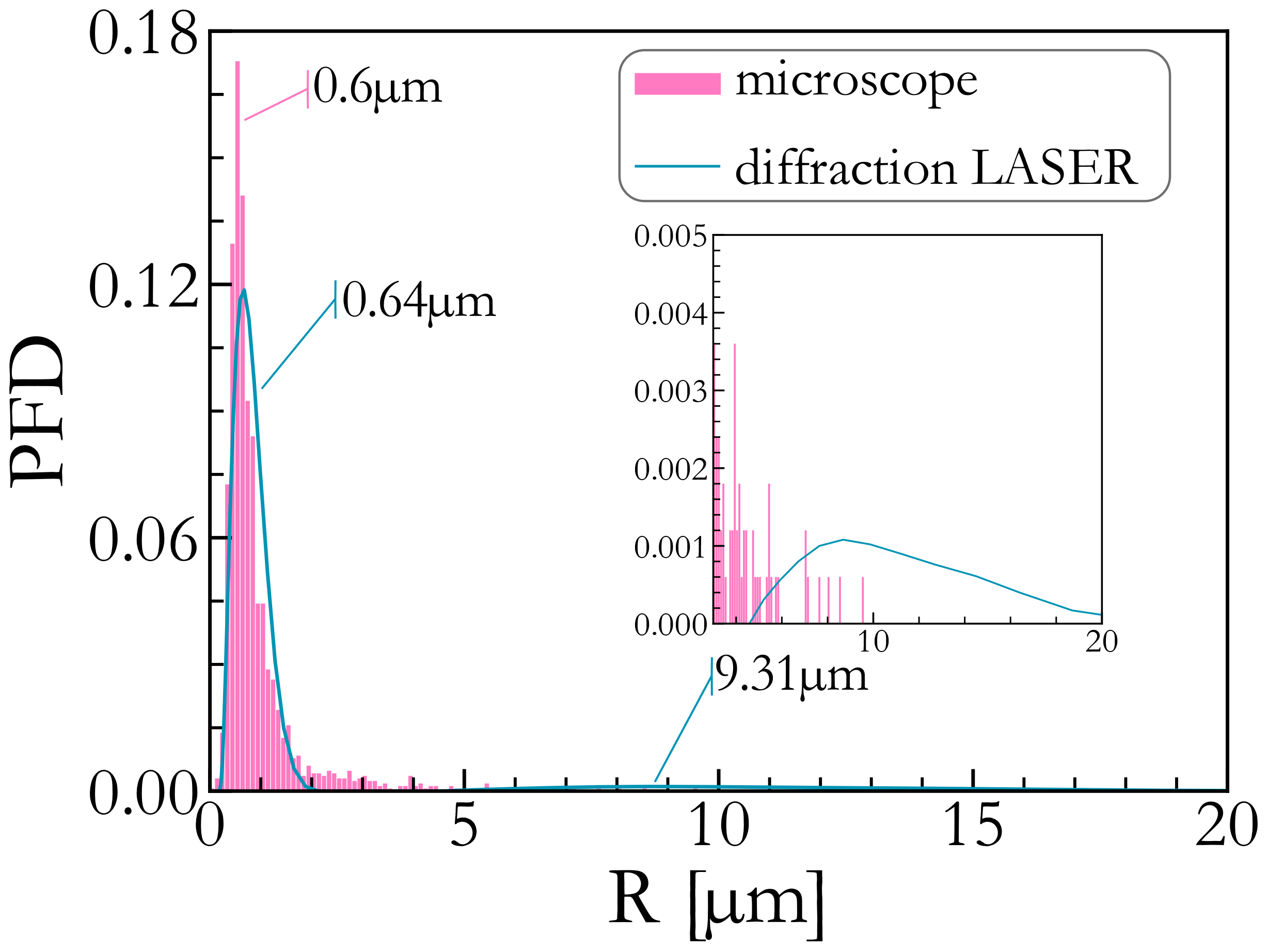 Recovery of monotonous behavior

Comparison with rigid inclusions (glass beads):
Similar evolution in G’’
Discrepancy in G’
 First hypothesis: polydispersity
SFP 2023
Elina Gilbert
11
Conclusions
Viscoelastic influence of liquid droplets in a soft matrix
Modelling work in progress with fractional rheology

Decorrelations of storage and loss moduli with regards to volume fraction
Influence of polydispersity on elastocapillary number

Interesting unexplained behavior with the temperature transition

Discrepancy with existing models already with liquid droplets
Non-trivial mechanical reponse from a mix of model materials
Interesting for tunable materials
Encapsulation of a phase-transition dispersed phase: thermal energy storage
SFP 2023
Elina Gilbert
12
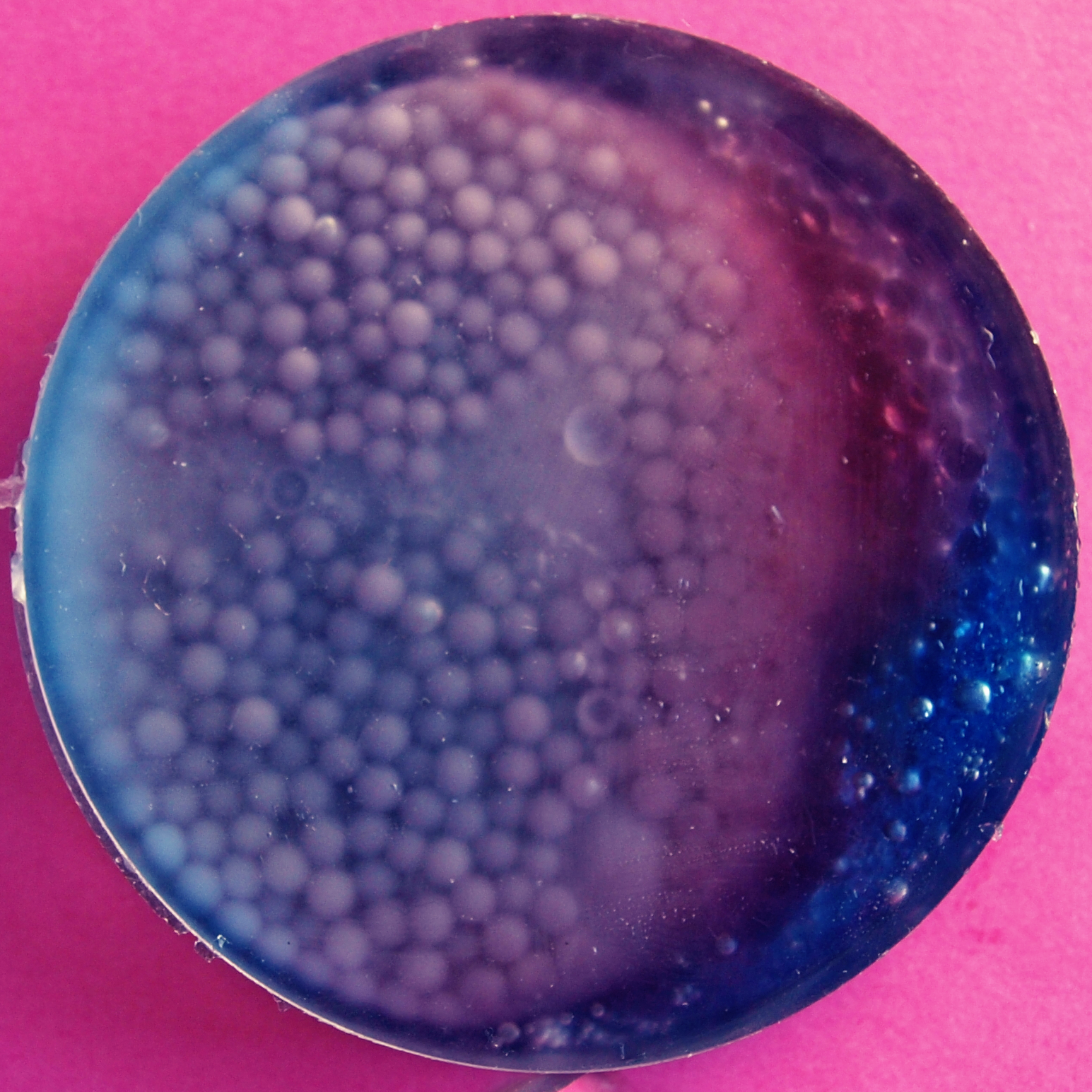 Thank you for your attention !
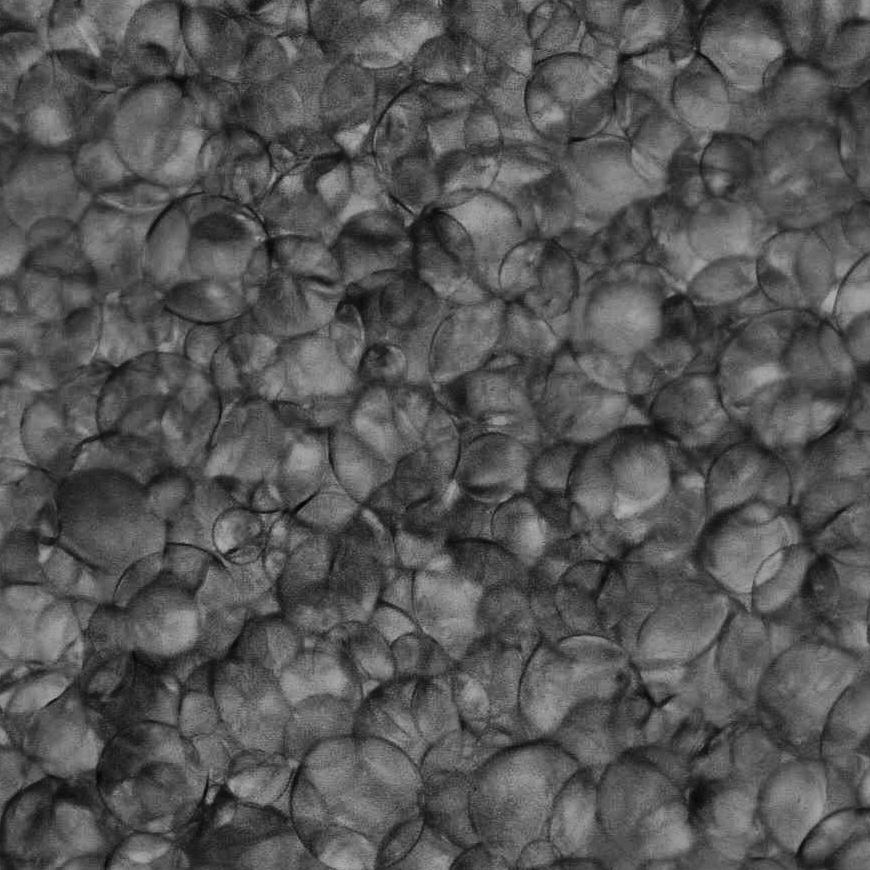 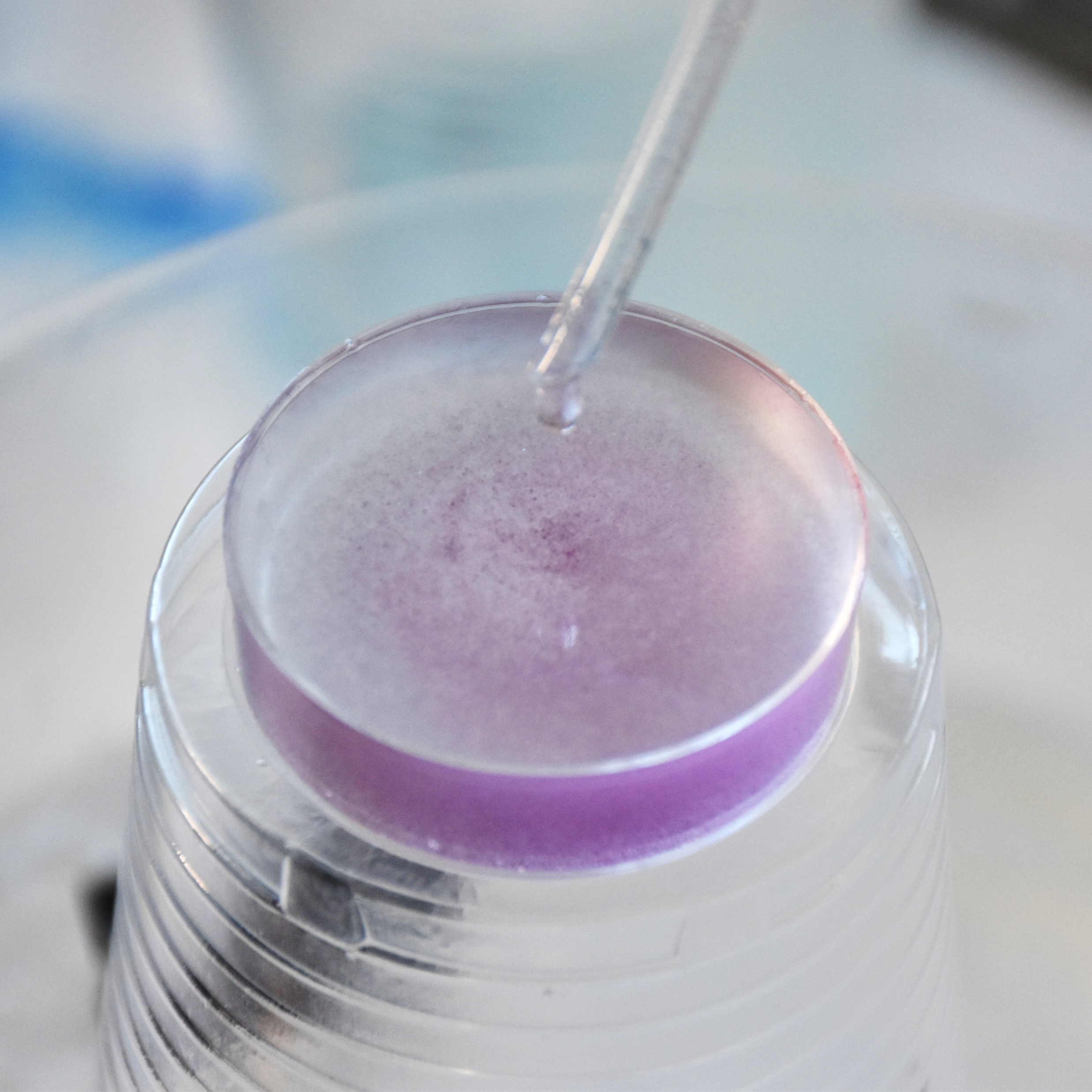 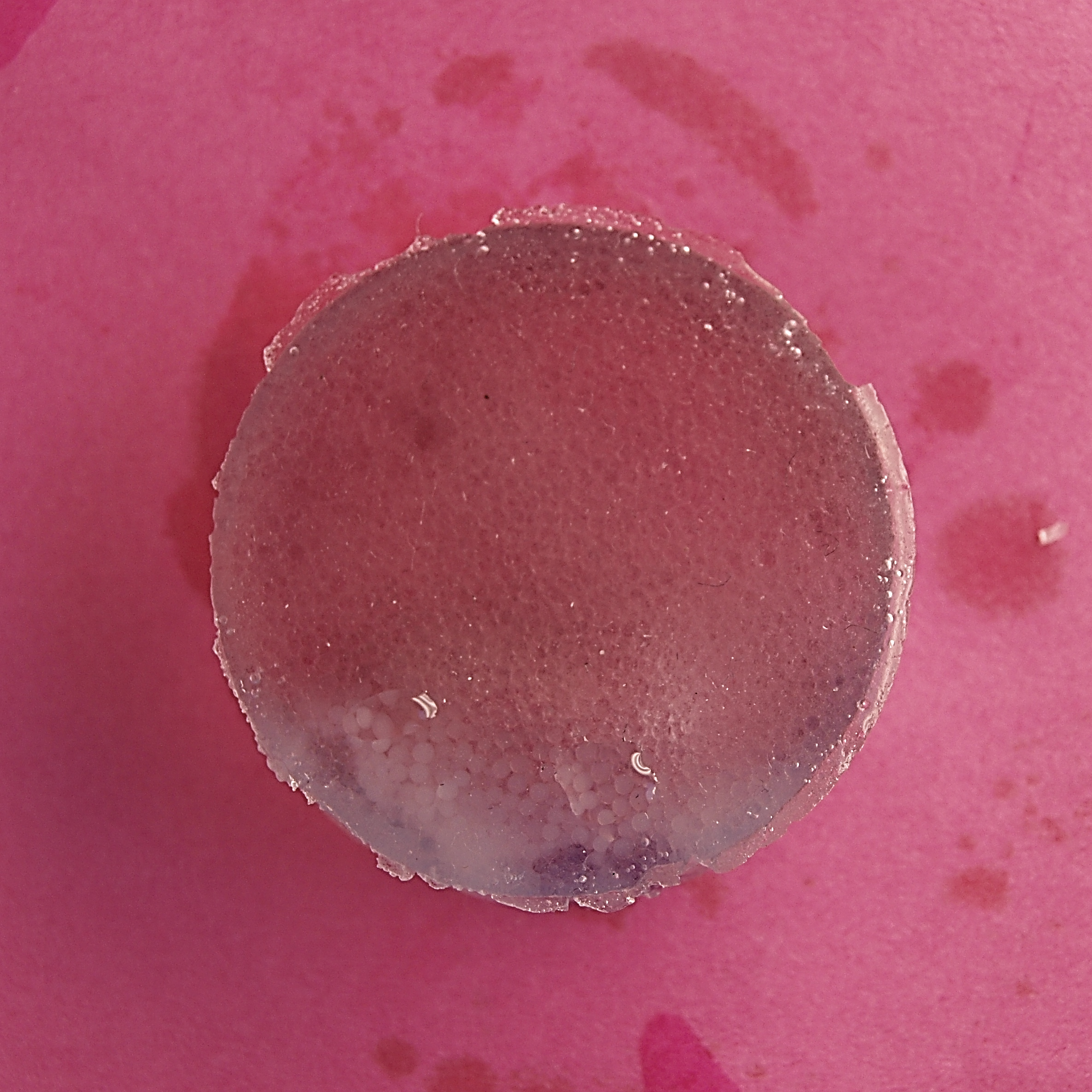 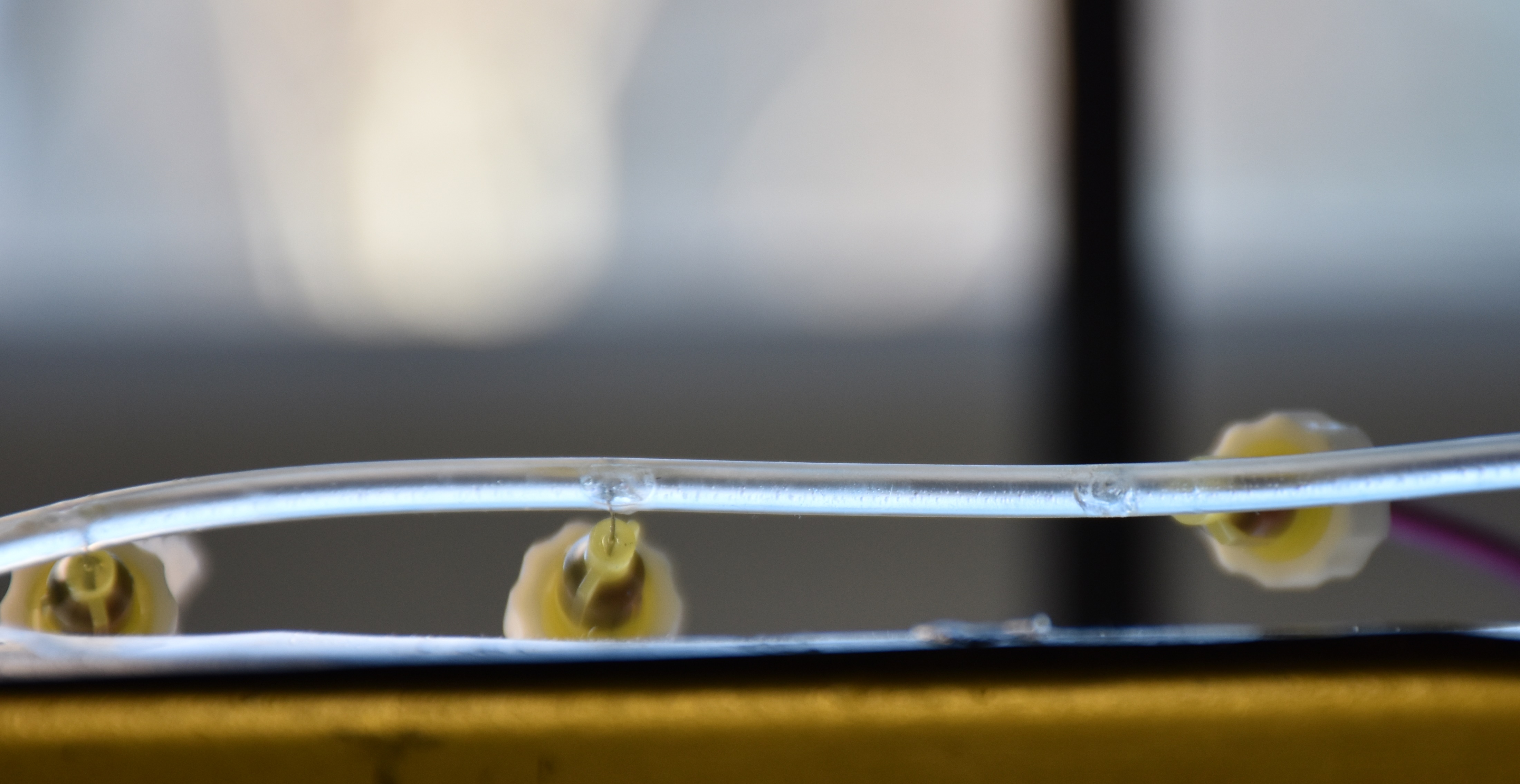 SFP 2023
Elina Gilbert
16
Rheology of liquid emulsions
Viscosity for emulsions based on Newtonian liquids(Frankel & Acrivos, 1970):
Rheology of liquid emulsions (Palierne, 1990):
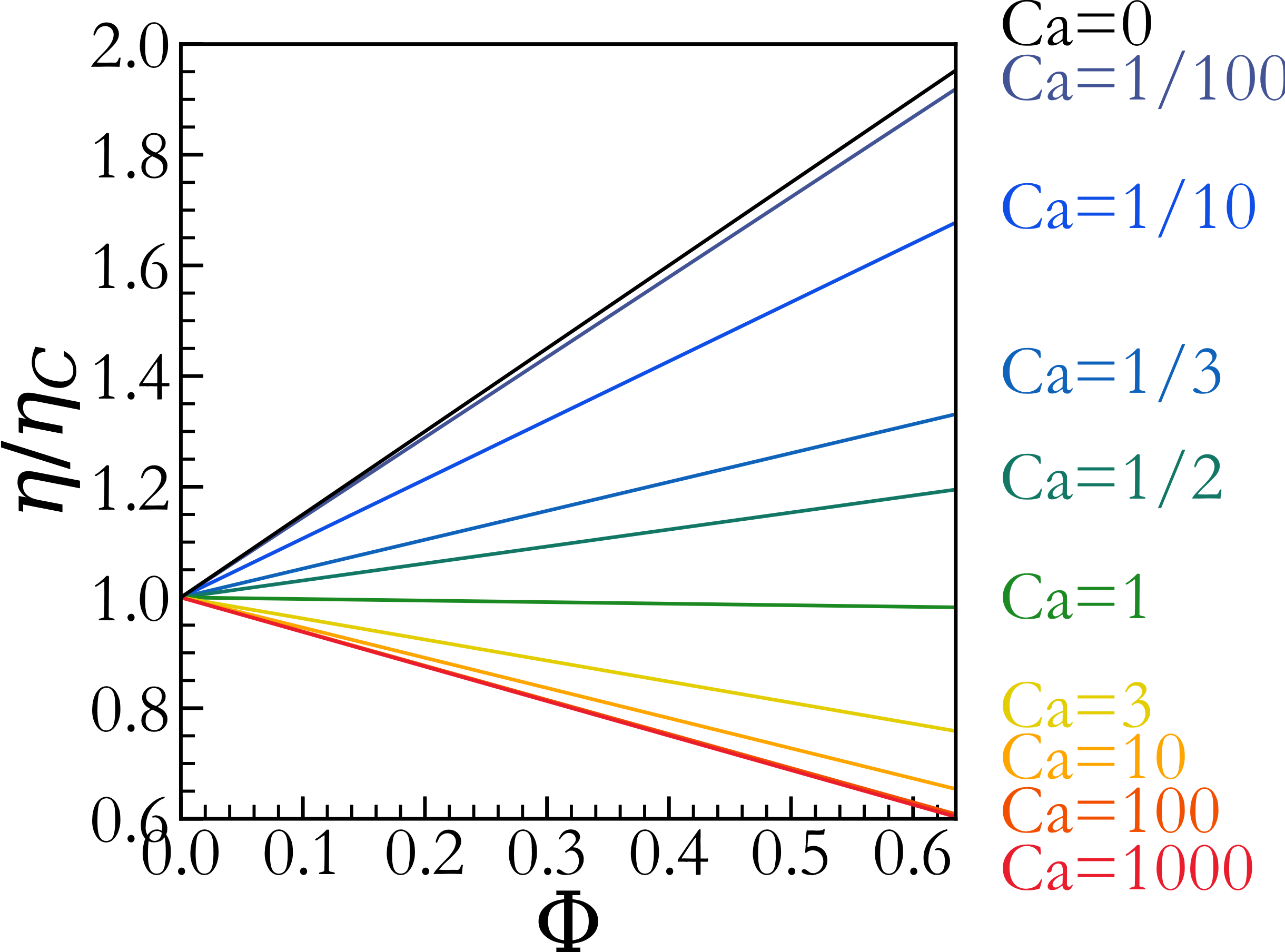 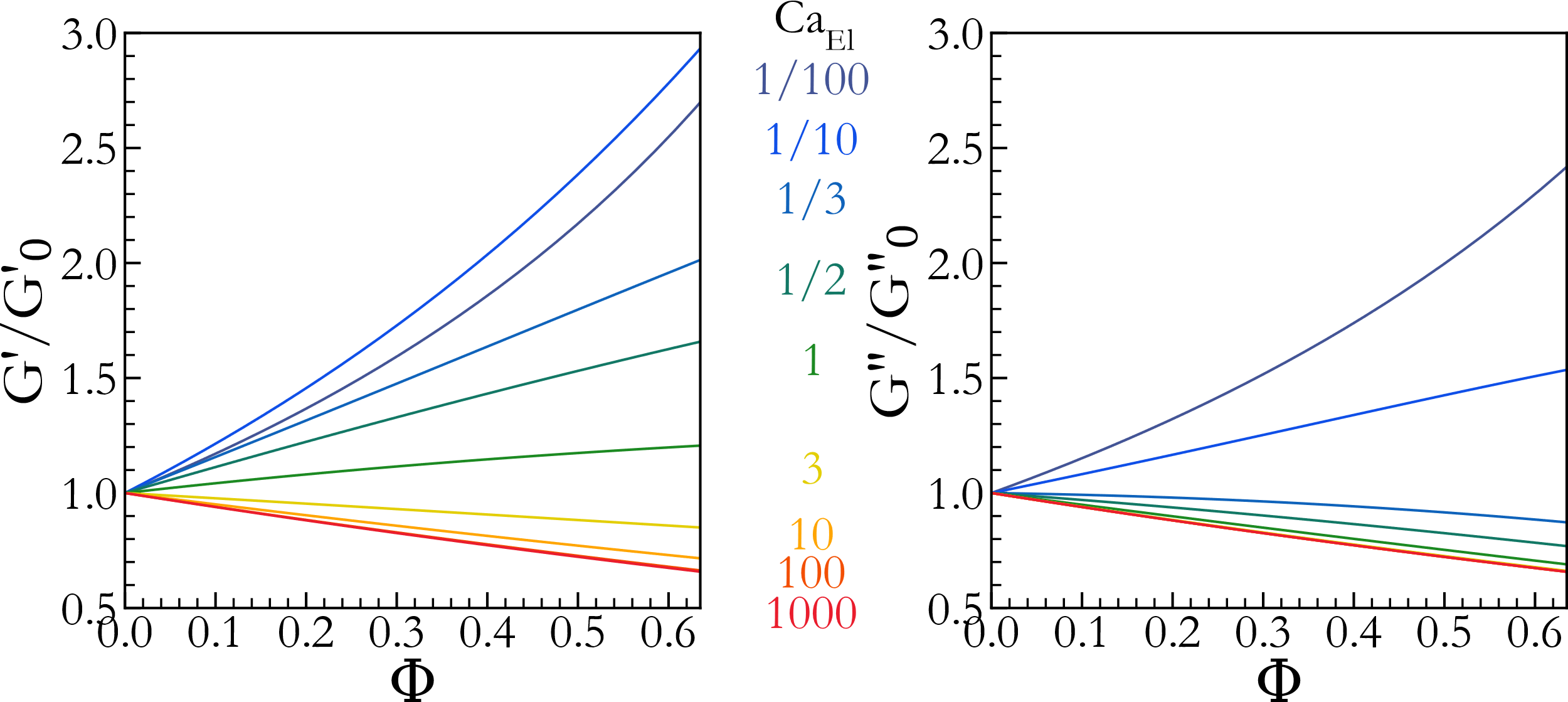 SFP 2023
Elina Gilbert
17
[Speaker Notes: Extension to oscillatory + viscoelastic : Palierne

! ECA ! Elastic modulus vs capillary pressure
 Determine influence inclusions]
Rheological characterization
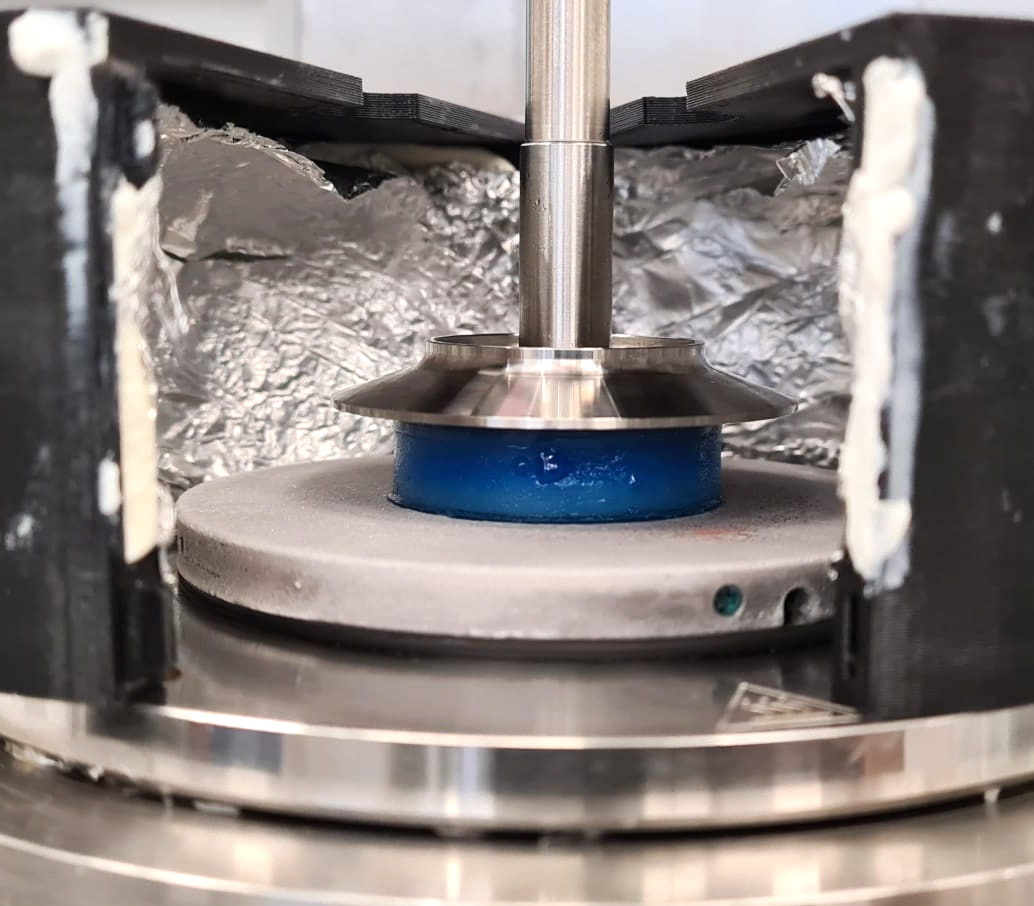 4
2
4h 70°C: crosslinking sample to rheometer
1
3
Temperature [°C]
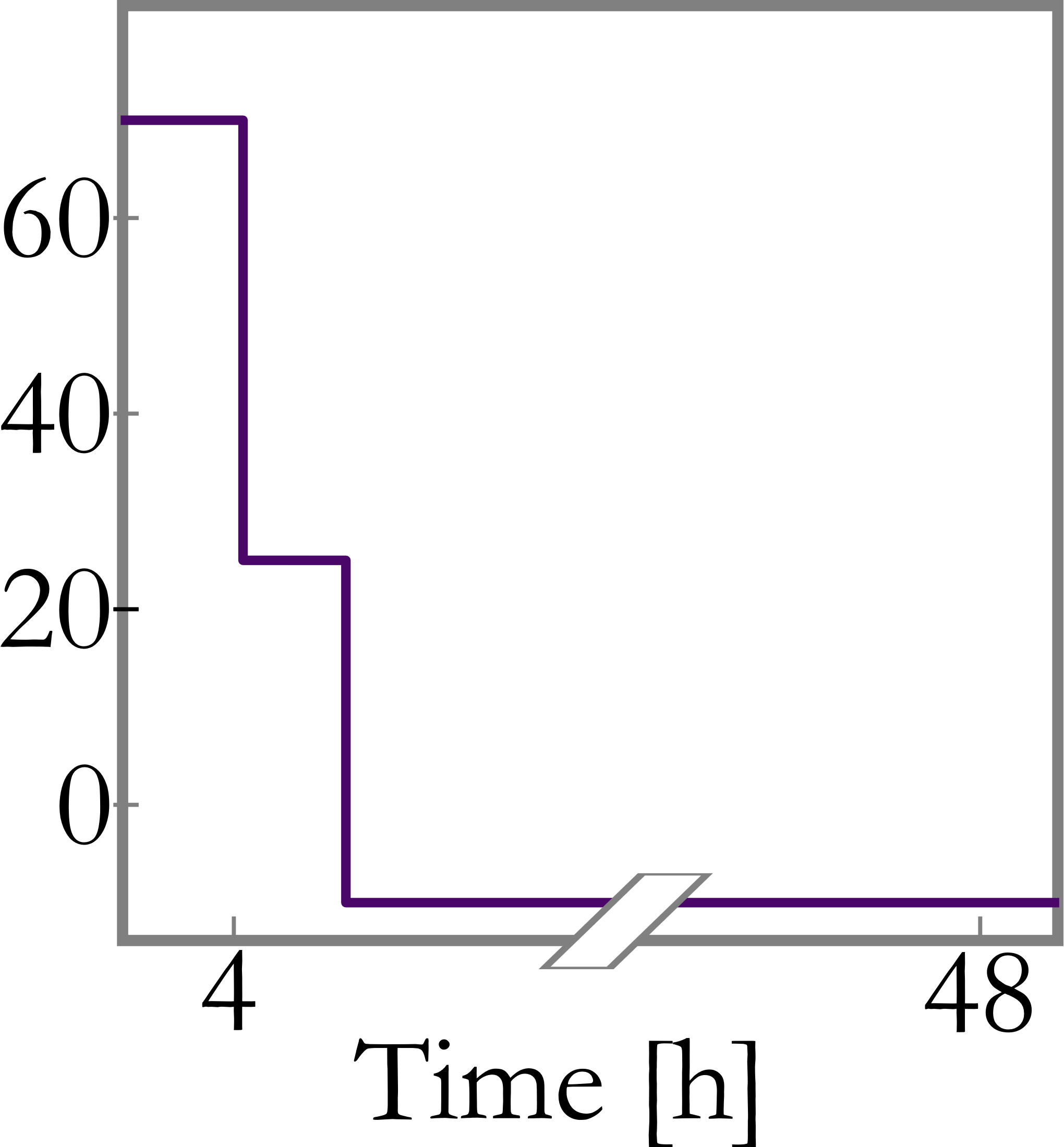 2h 25°C equilibratingfrequency sweep
Sample
Plate-plate configuration
Peltier plate
Insulating box
2d -10°C crystallizationfrequency sweep
SFP 2023
Elina Gilbert
18
Master curve ?
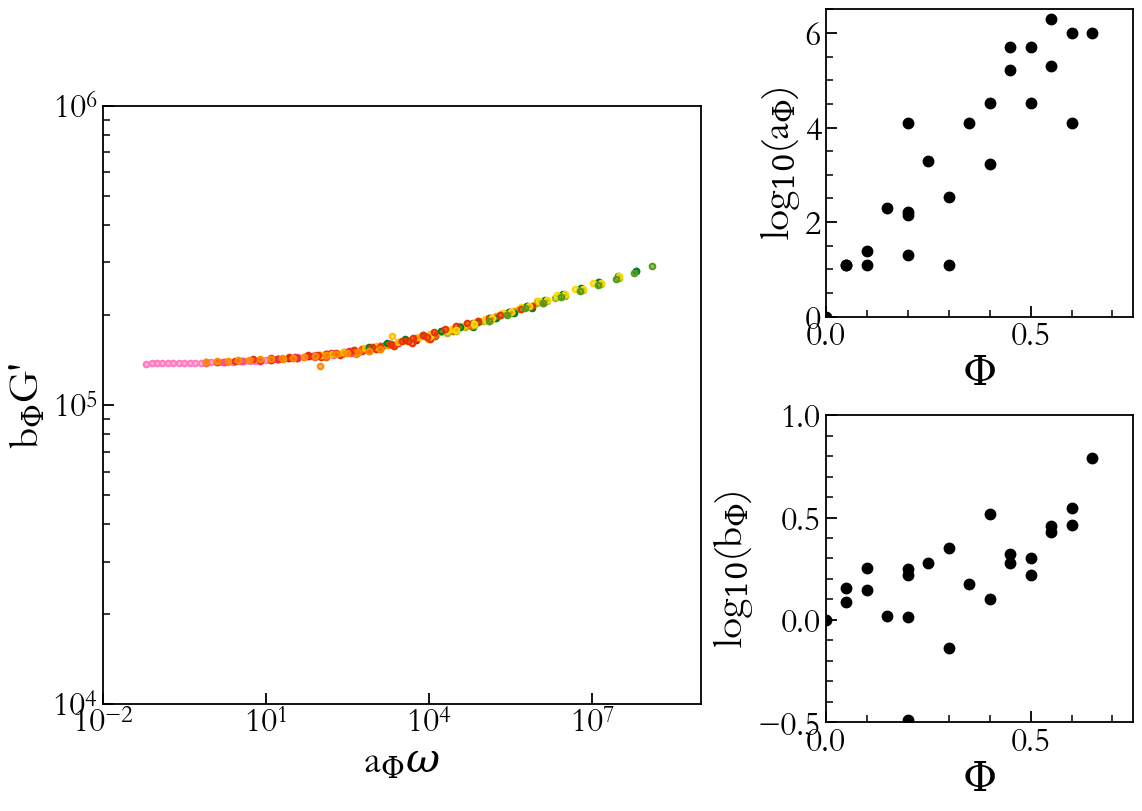 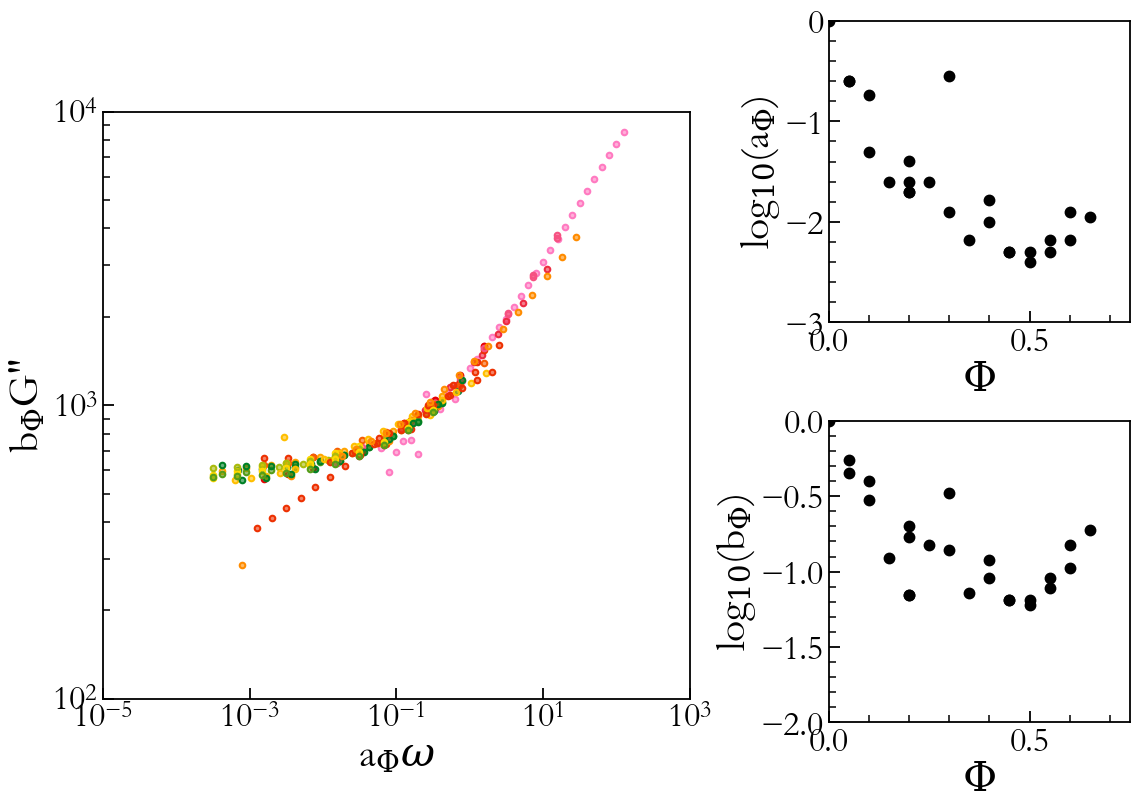 SFP 2023
Elina Gilbert
19
Adhesion first results with JKR experiment
Jonhson, Kendall, Roberts, 1971, RSPA, 324, pp301-313
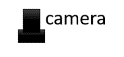 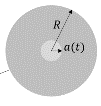 G
Compression
Traction
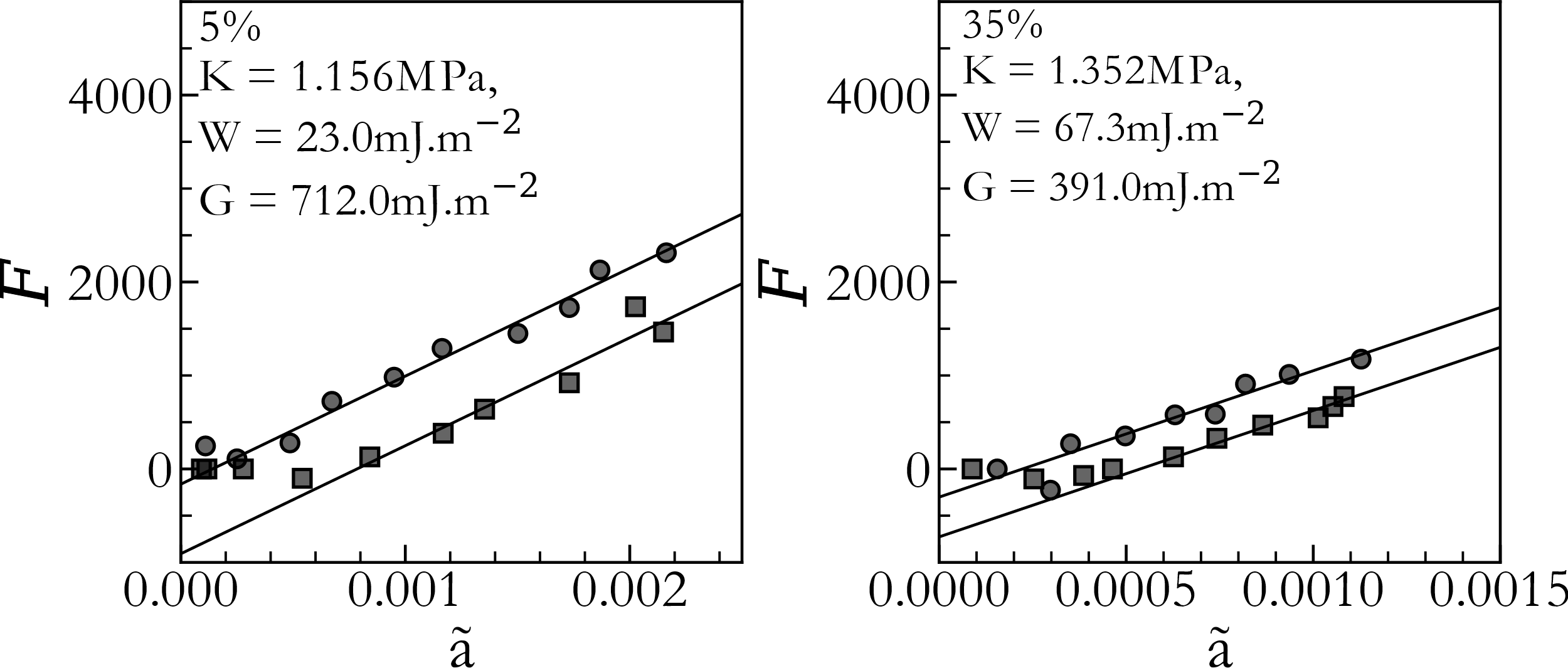 Energy release rate
G = W + dissipations
~
SFP 2023
Elina Gilbert
20
Preliminary JKR results
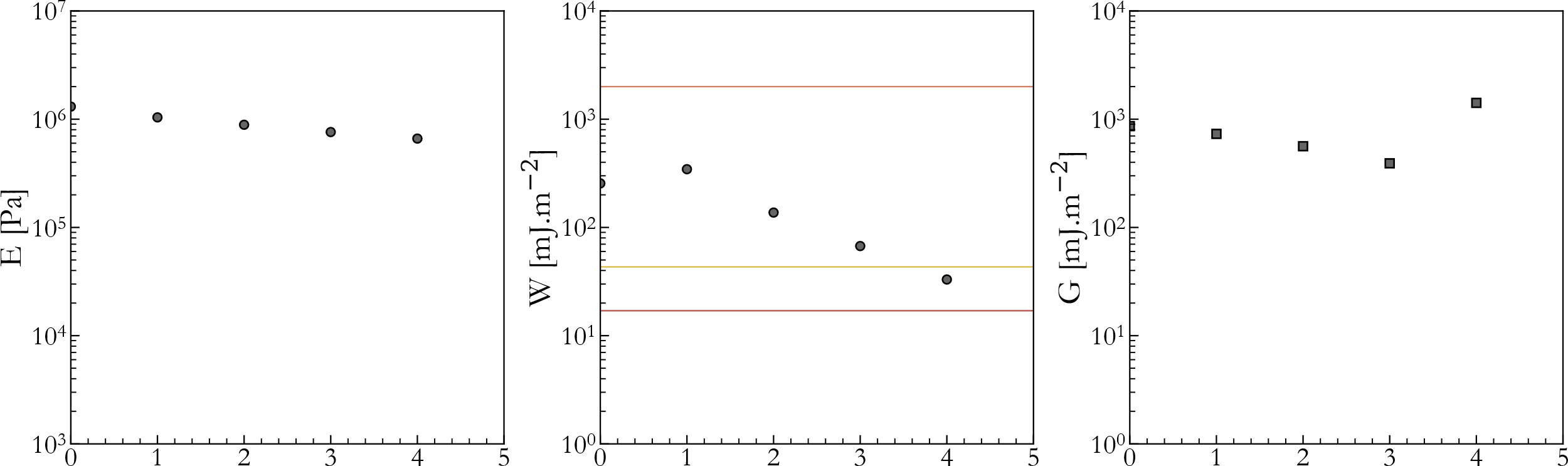 G
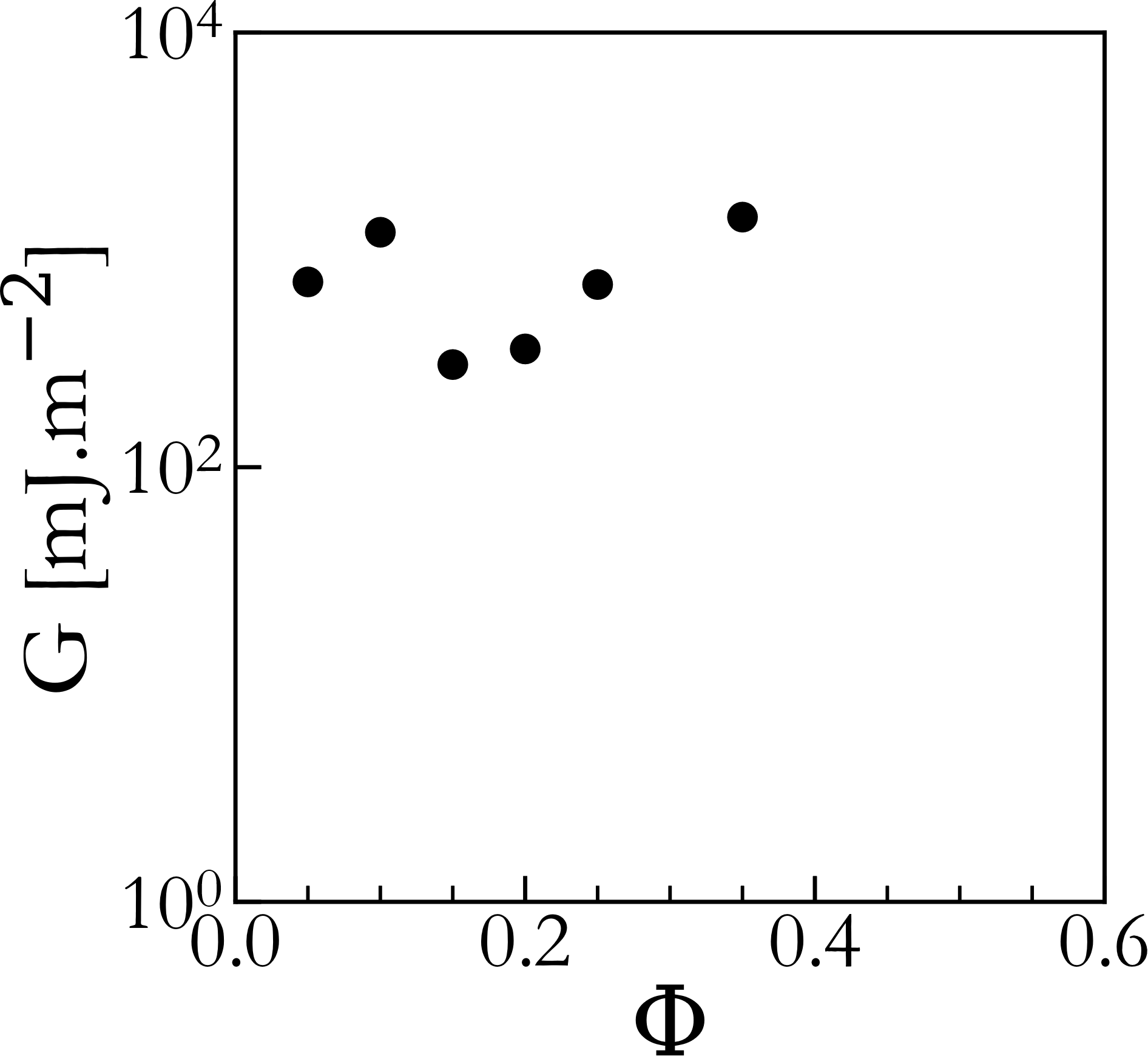 Adhesion in all the samples

Preliminary data shows apparent influence of volume fraction
G
SFP 2023
Elina Gilbert
21
Typical rheometry for solidified inclusions (T=-10°C)
SFP 2023
Elina Gilbert
22
Sylgard 184 continuous phase
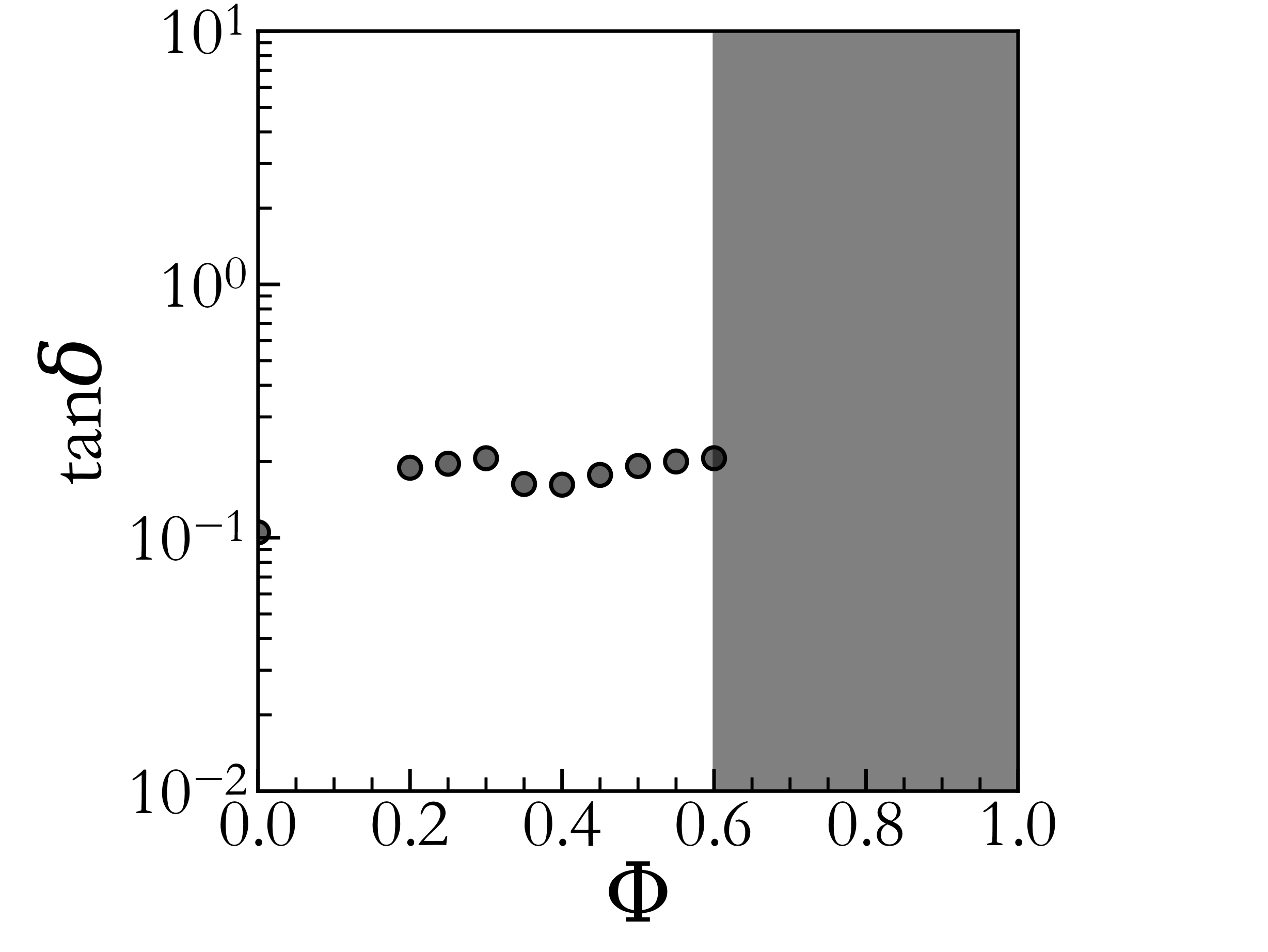 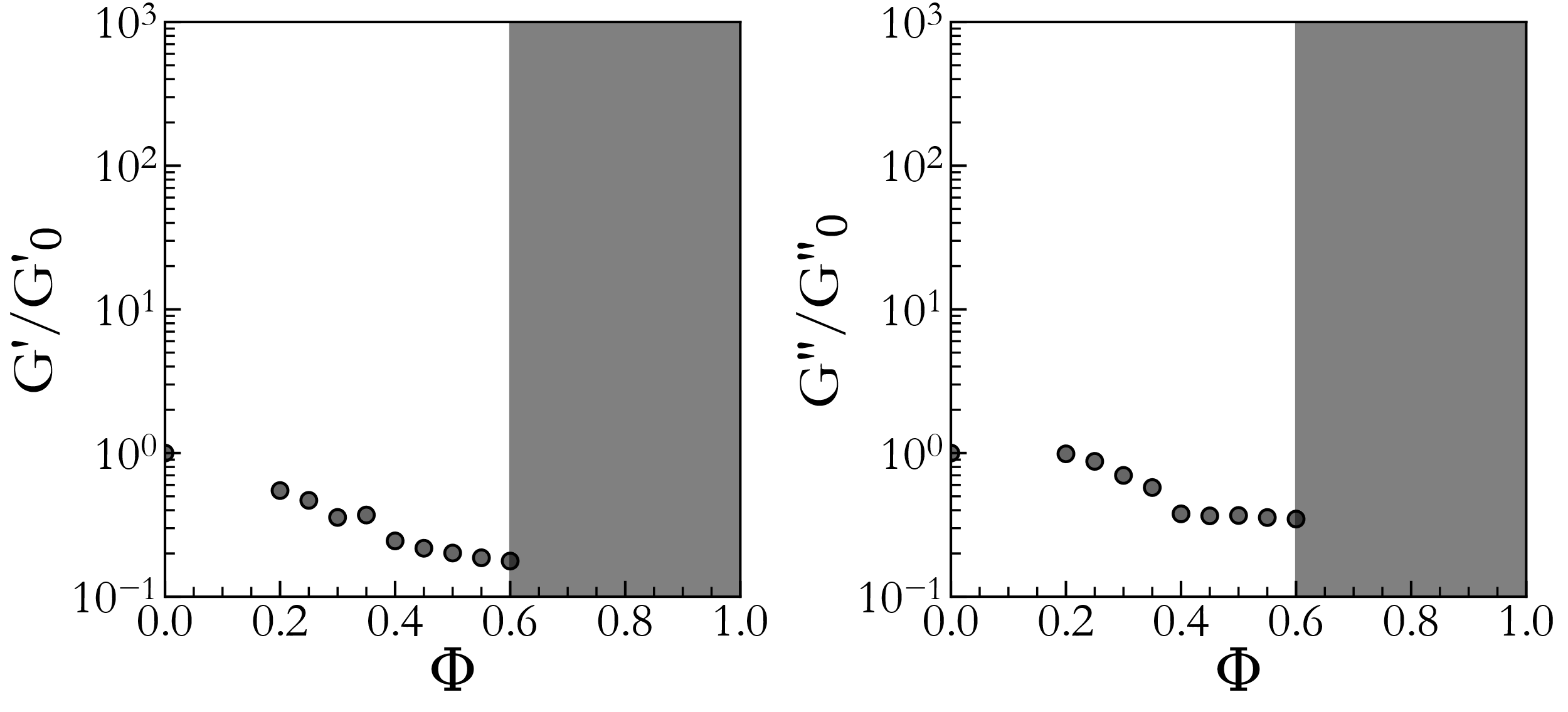 Little variation compared to the continuous phase: dominated by elasticity
Modulus decreases as thin films are formed
Same variation for G’ and G’’
SFP 2023
Elina Gilbert
23
Microfluidics-generated samples
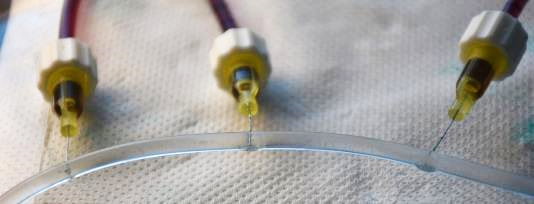 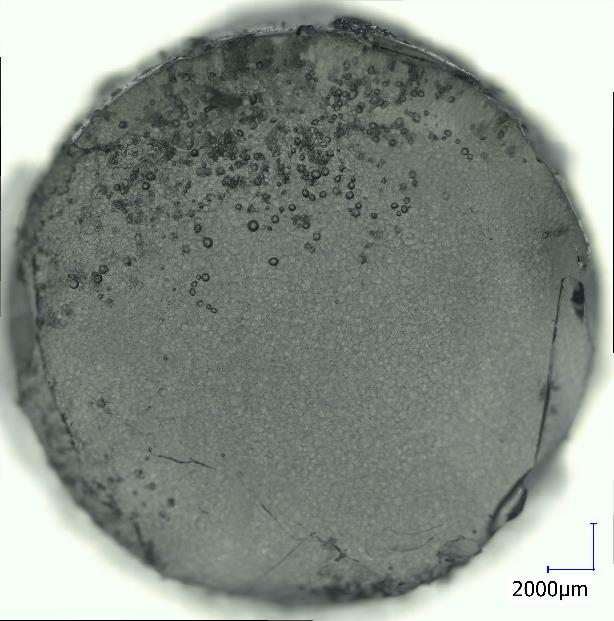 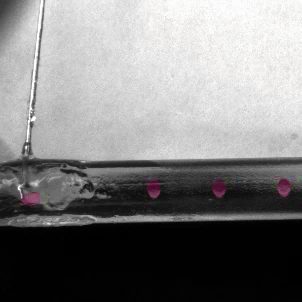 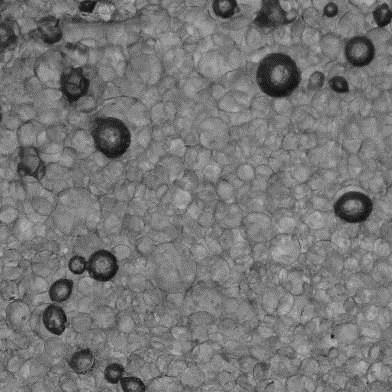 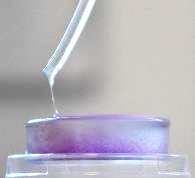 R≈150µm
SFP 2023
Elina Gilbert
24
Influence of the elastocapillary number
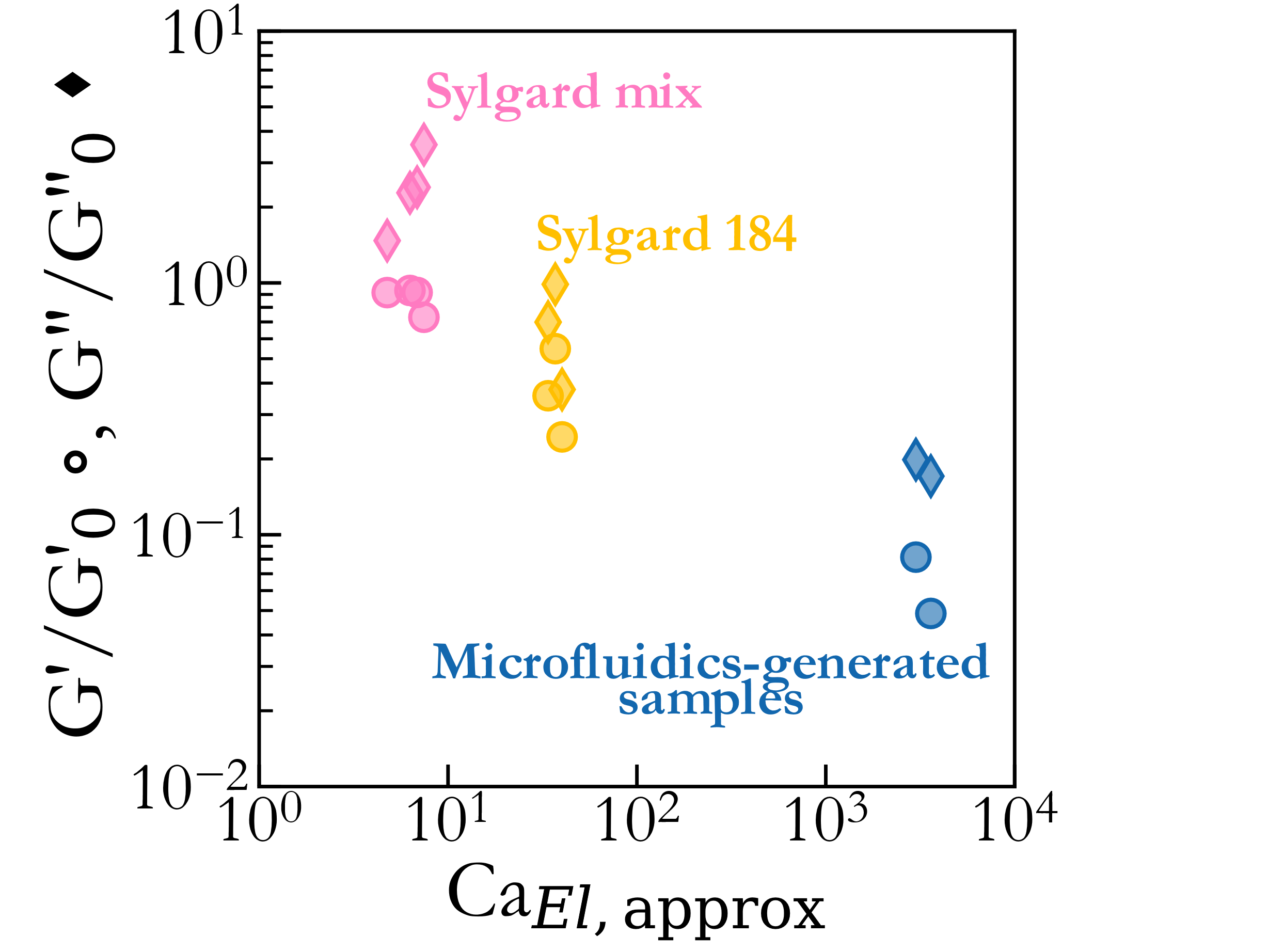 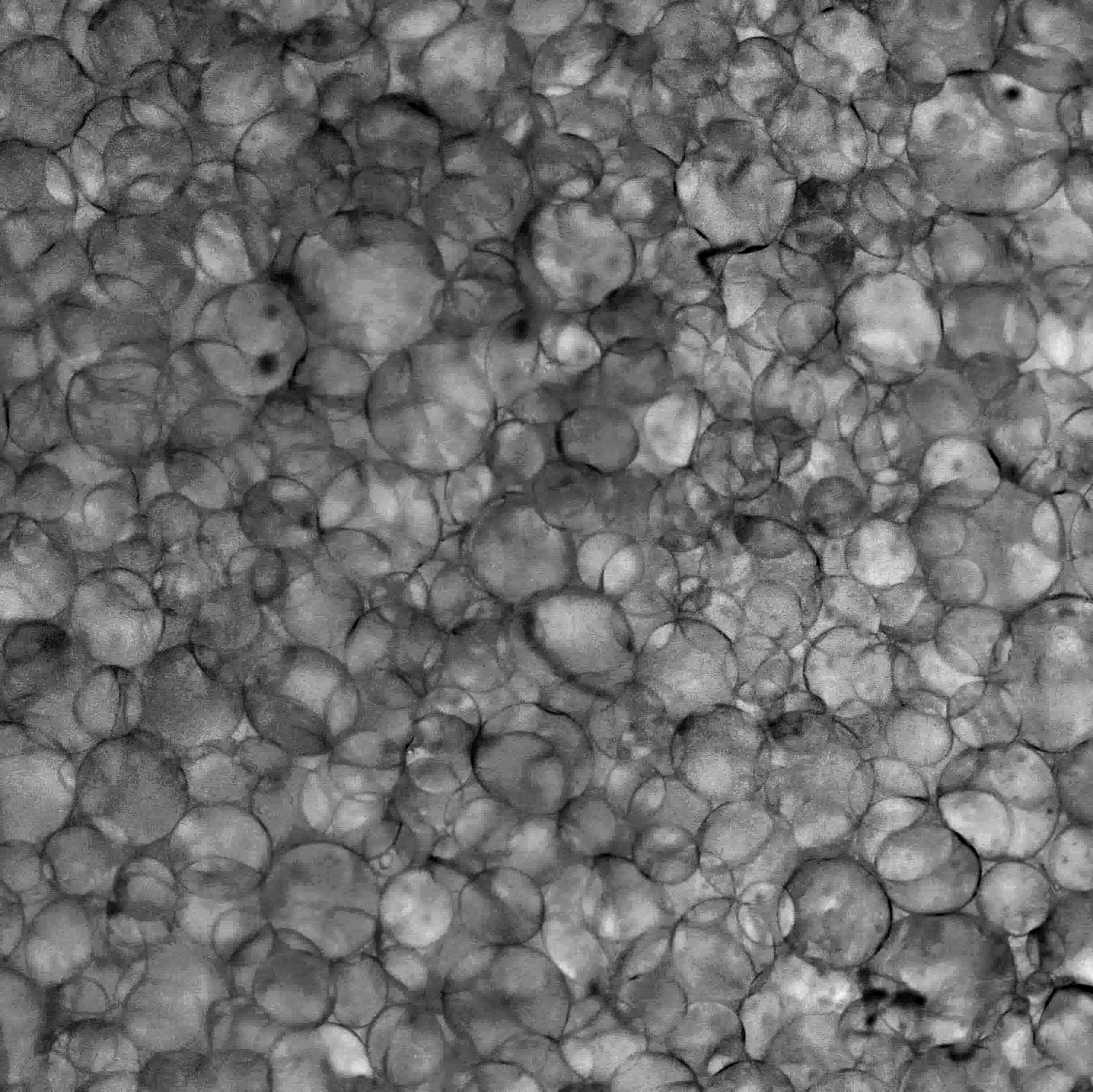 40%
Sylgard mix
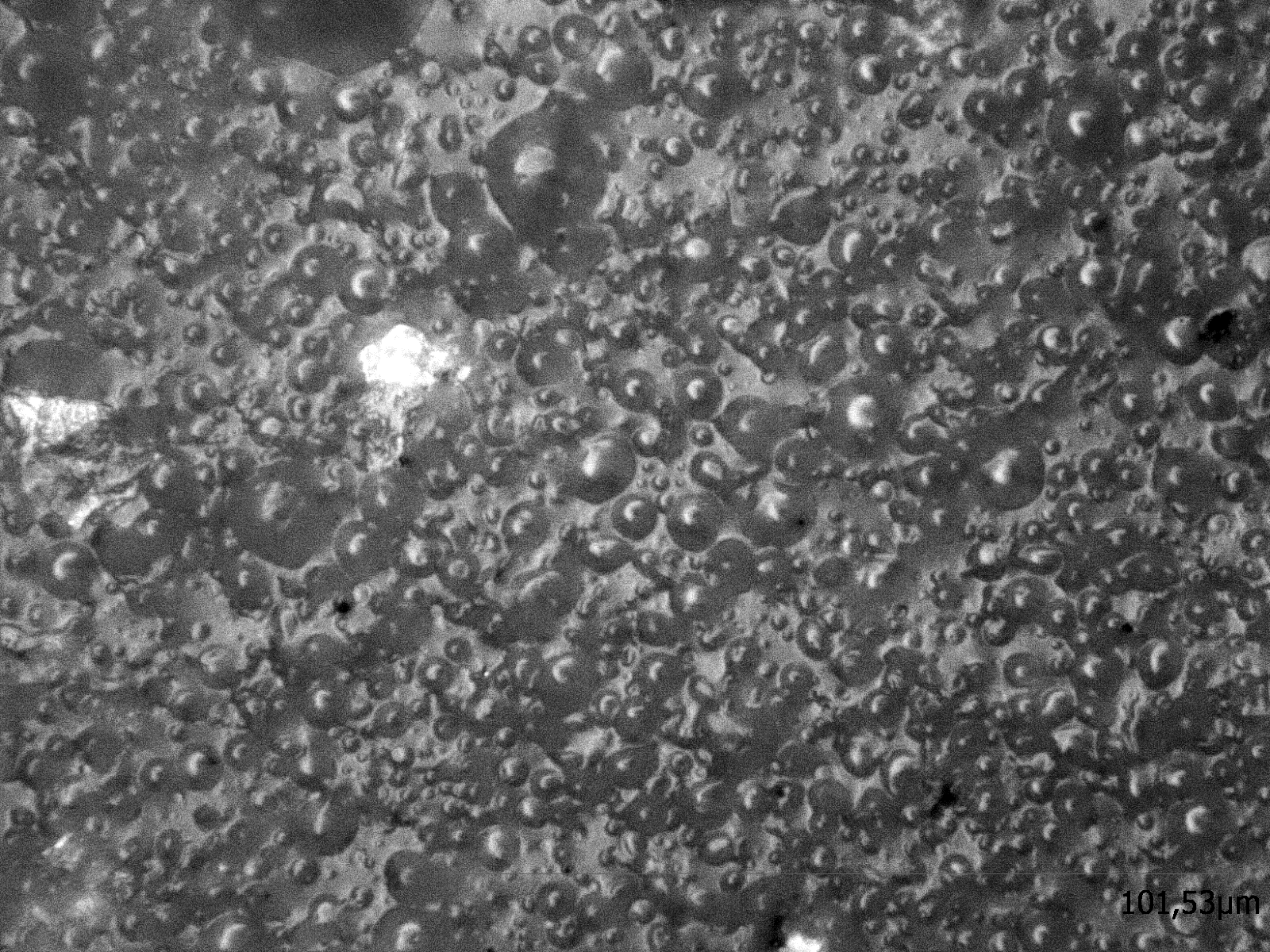 1000µm
Coherent : much larger droplets lead to a larger elastocapillary number, thus softening the sample
50µm
SFP 2023
Elina Gilbert
25
Temperature transition for the larger droplets
Much clearer transition

Sample with smaller droplets shows a flatter curve

Multiple behaviors in frequency sweep depending on the temperature showing the influence of the progressive solidification of the dispersed phase
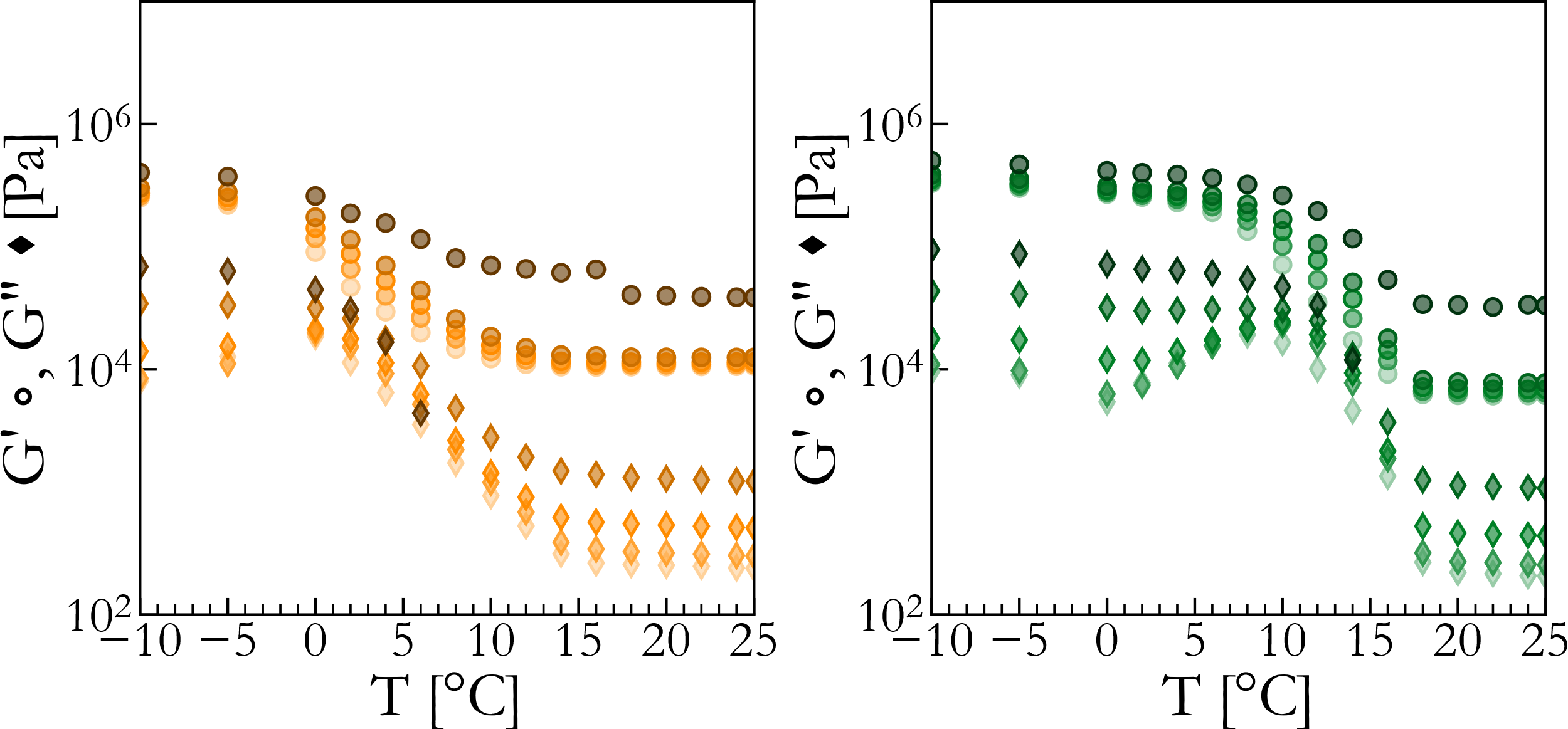 SFP 2023
Elina Gilbert
26
Fractional rheology model
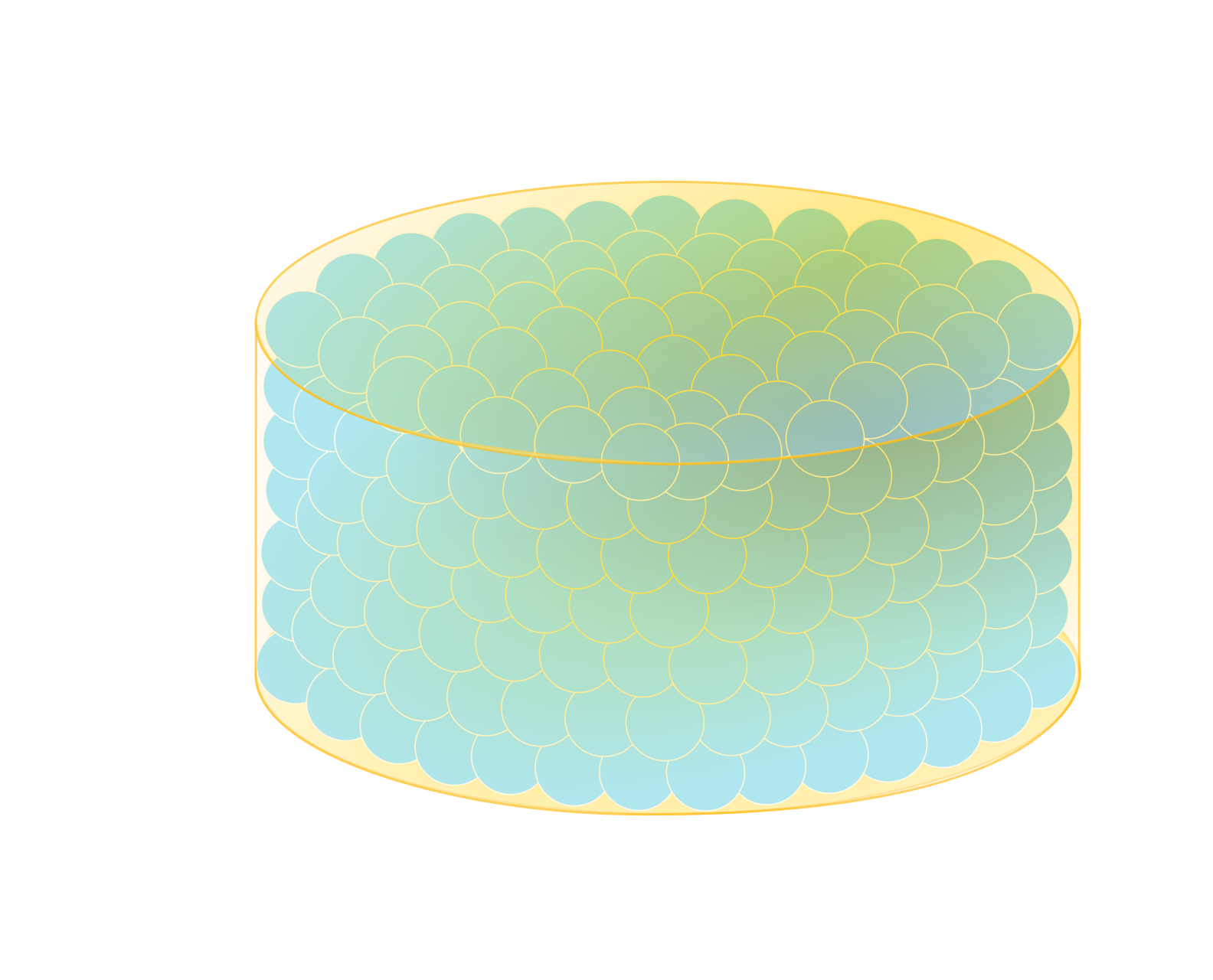 How can we model a solid emulsion ?
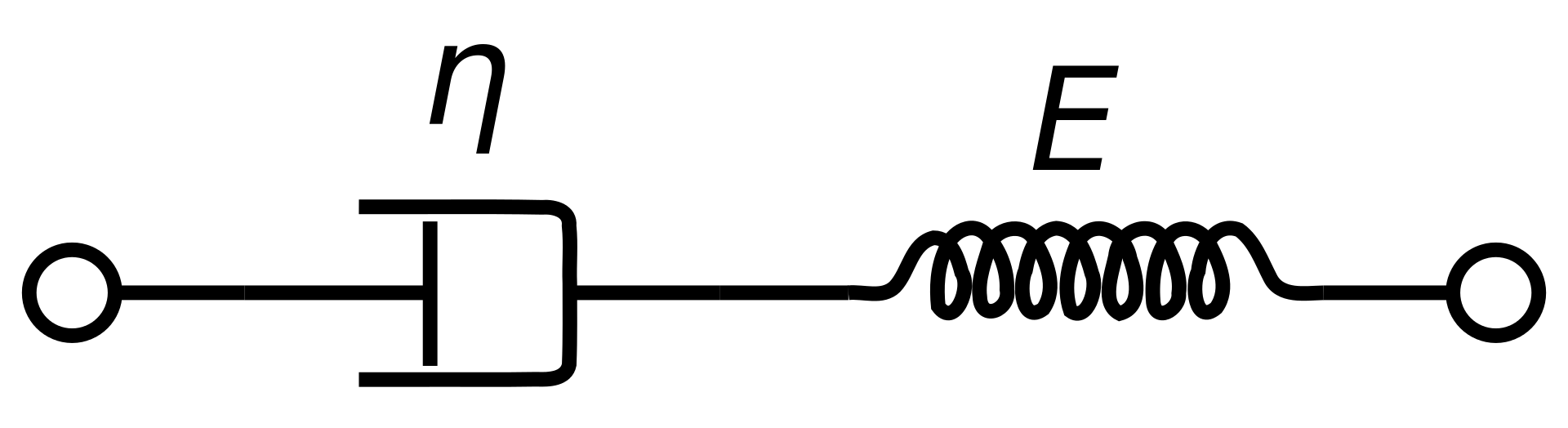 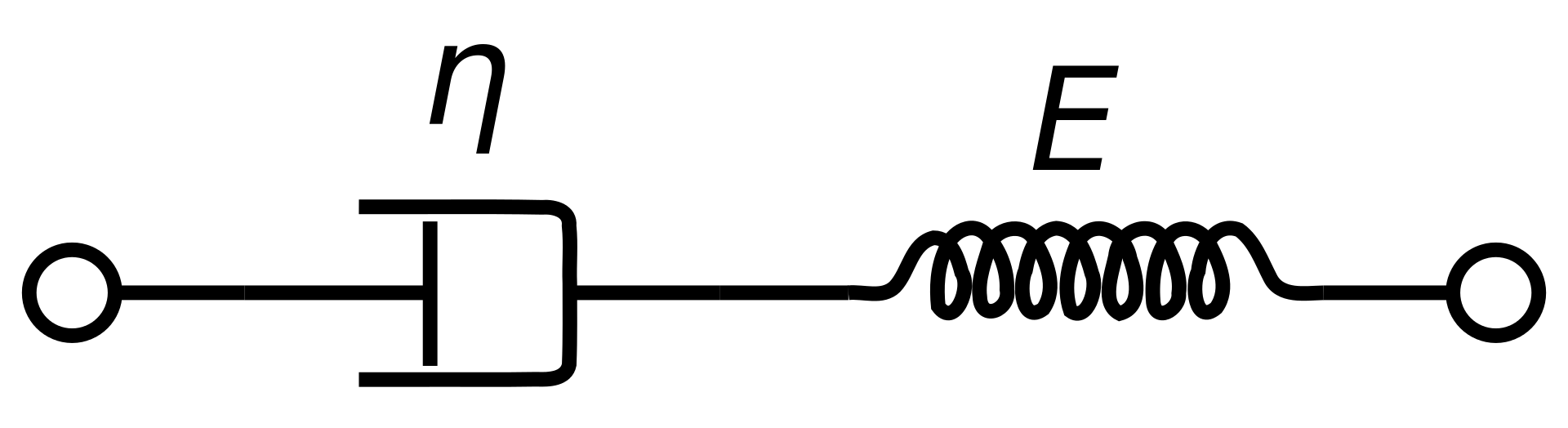 G
Elastomeric continuous phase: already a power-law material
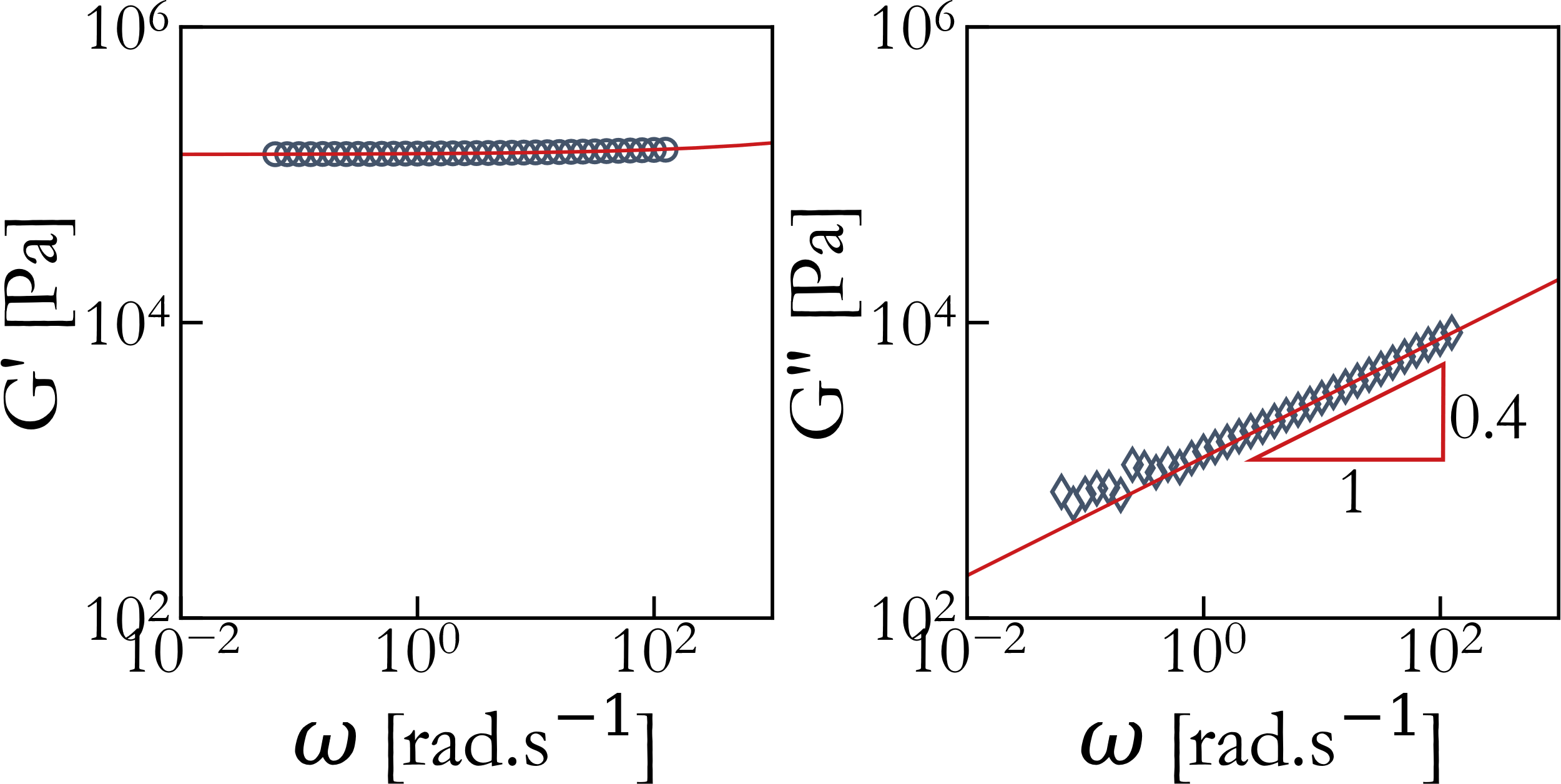 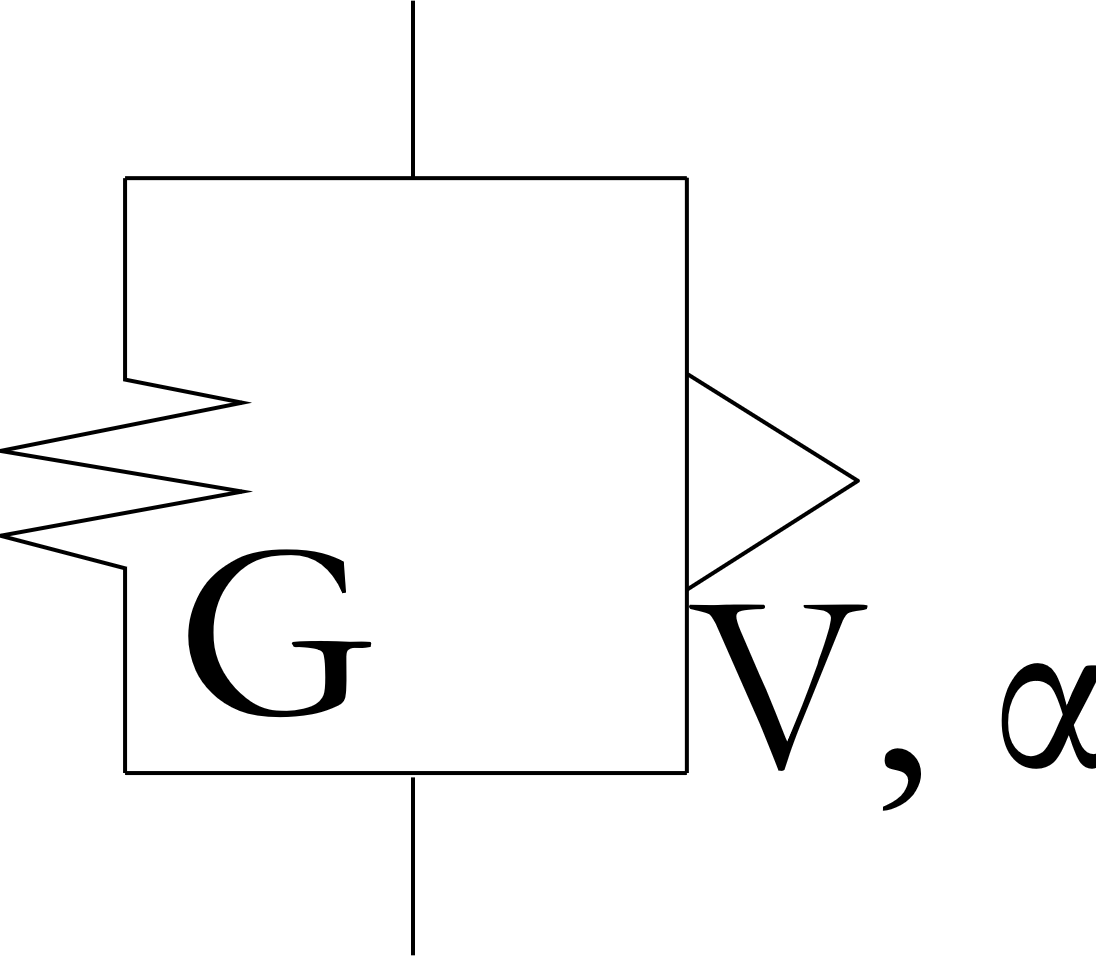 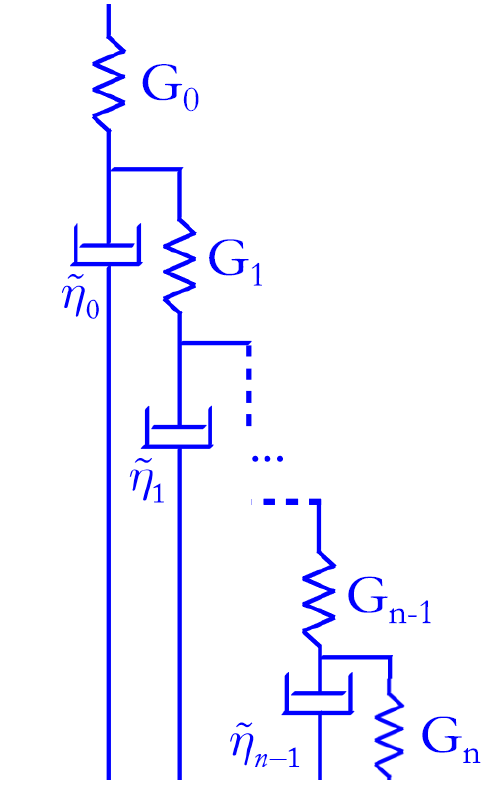 Another way to view it:
Infinite amount of relaxation times from small statistical events
SFP 2023
Elina Gilbert
27
Preliminary fit results
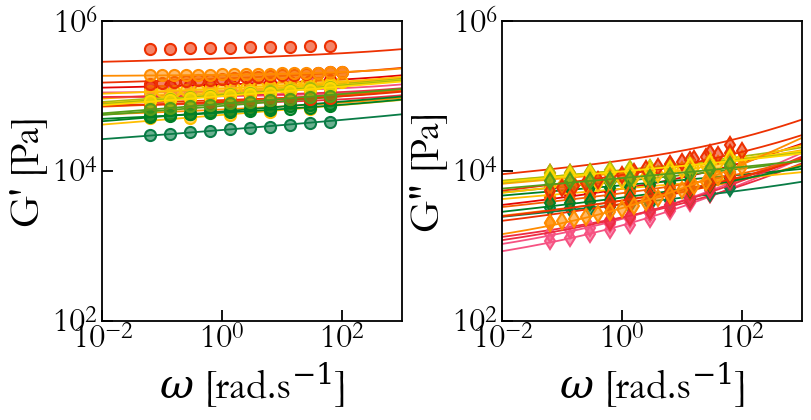 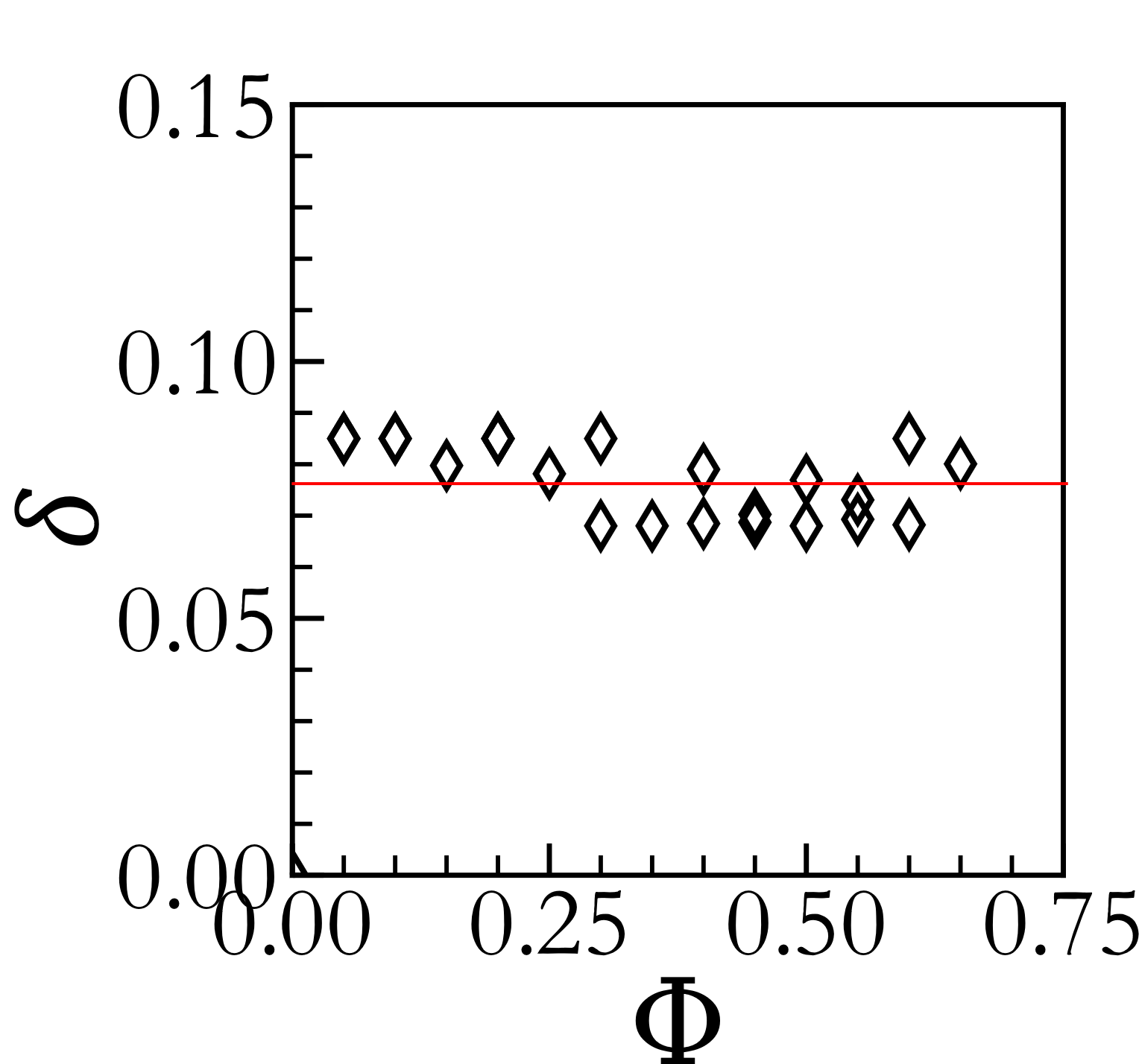 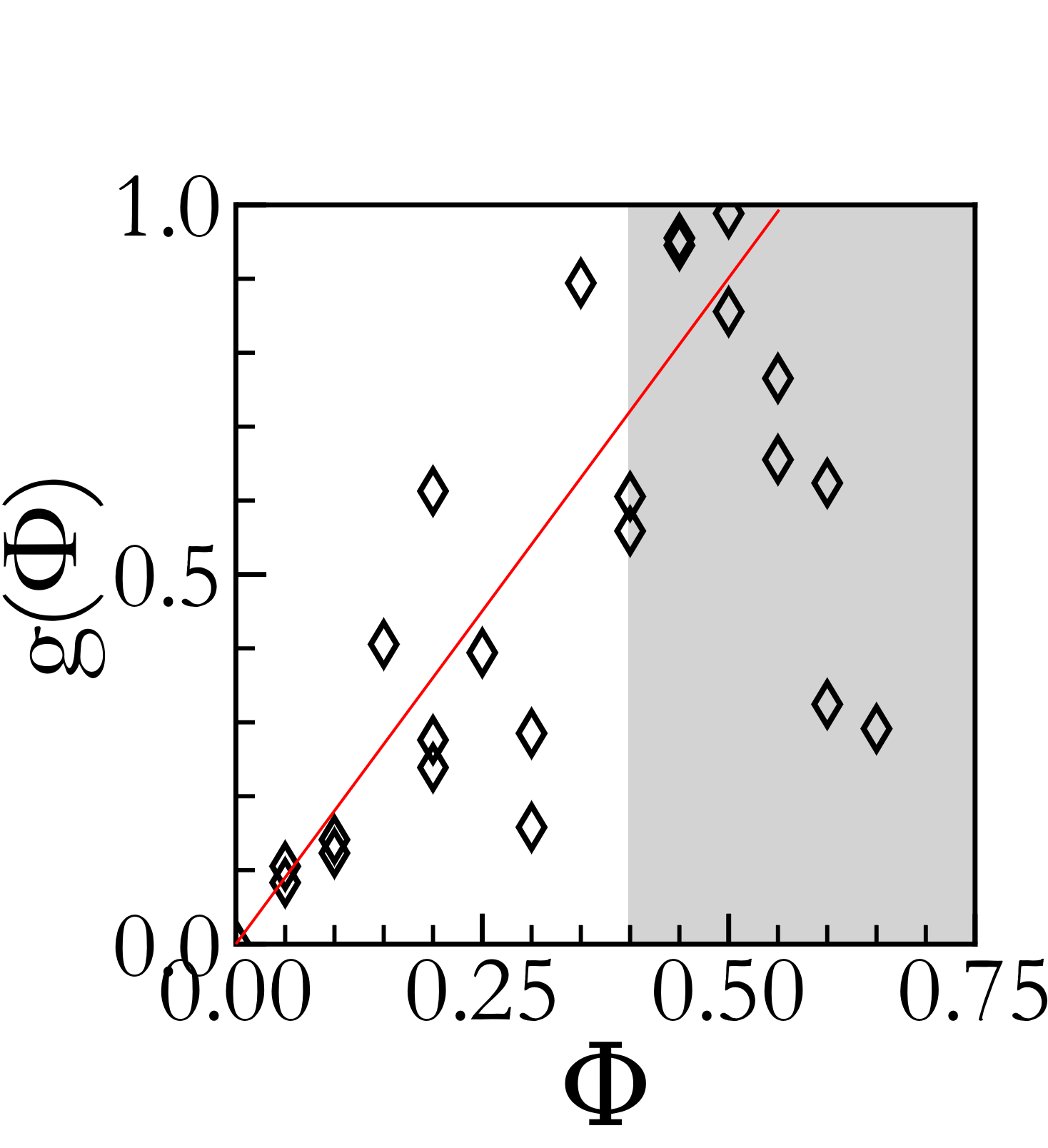 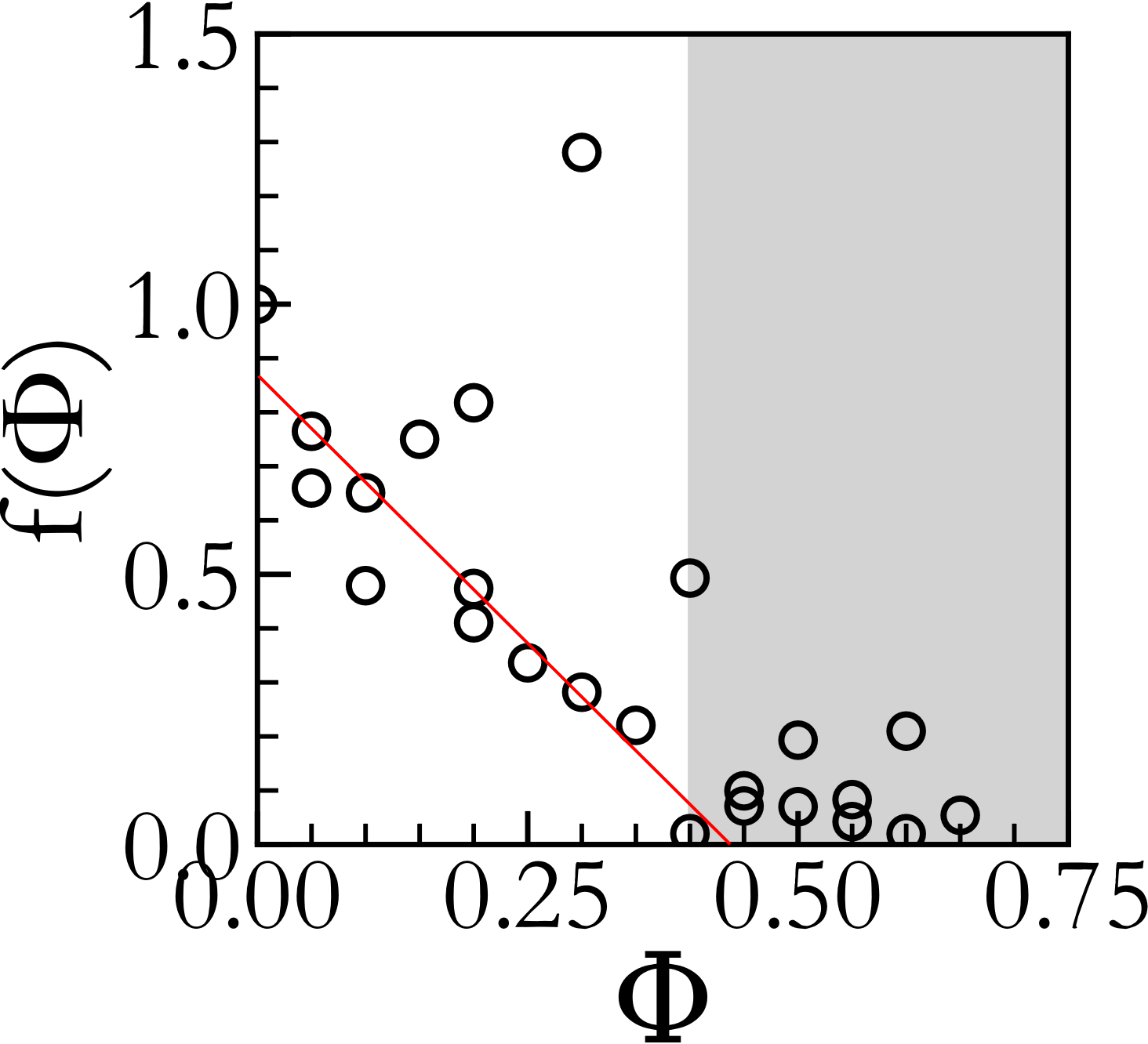 SFP 2023
Elina Gilbert
28